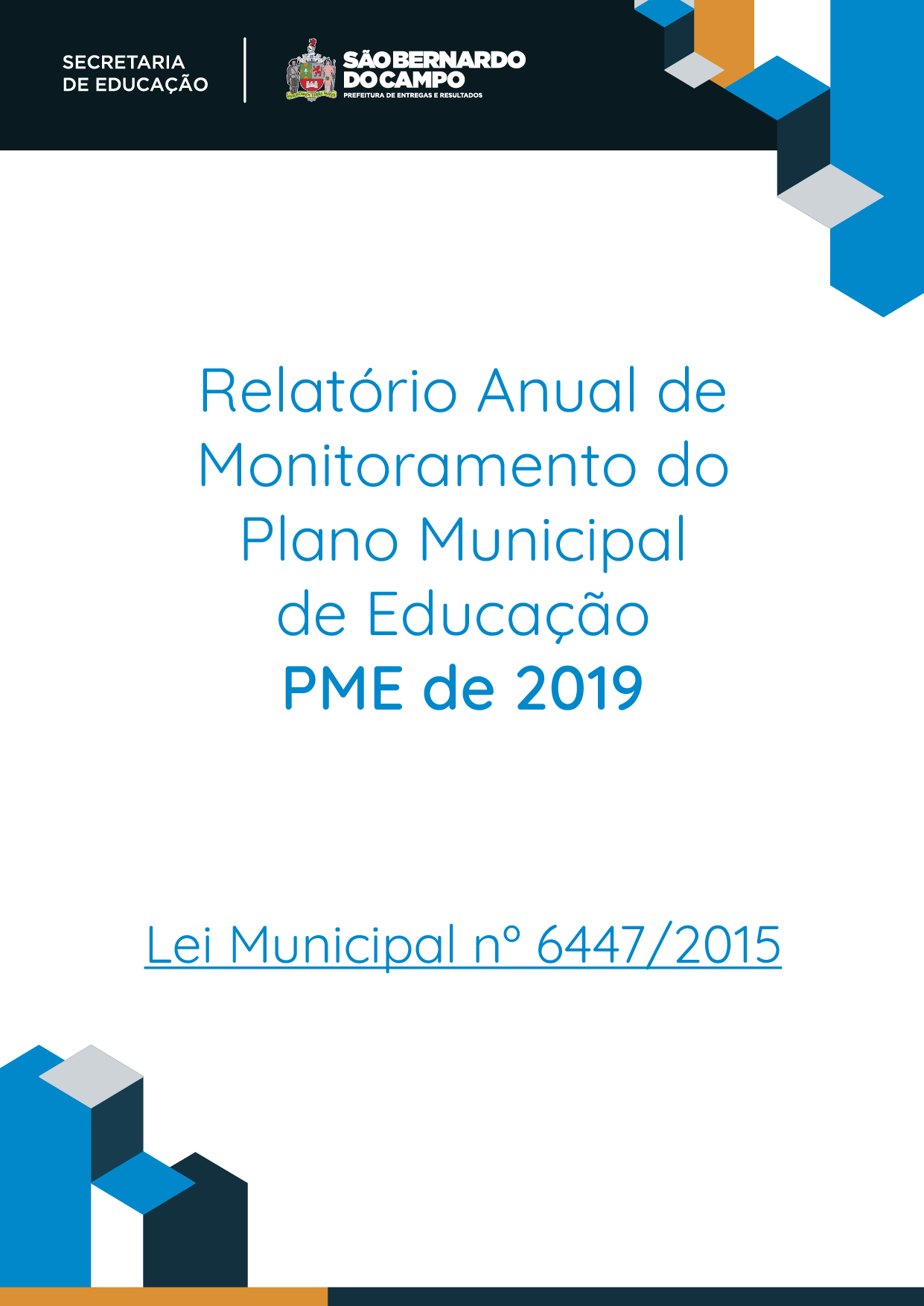 MONITORAMENTO DOPLANO MUNICIPAL DE EDUCAÇÃO LEI MUNICIPAL Nº 6447/2015
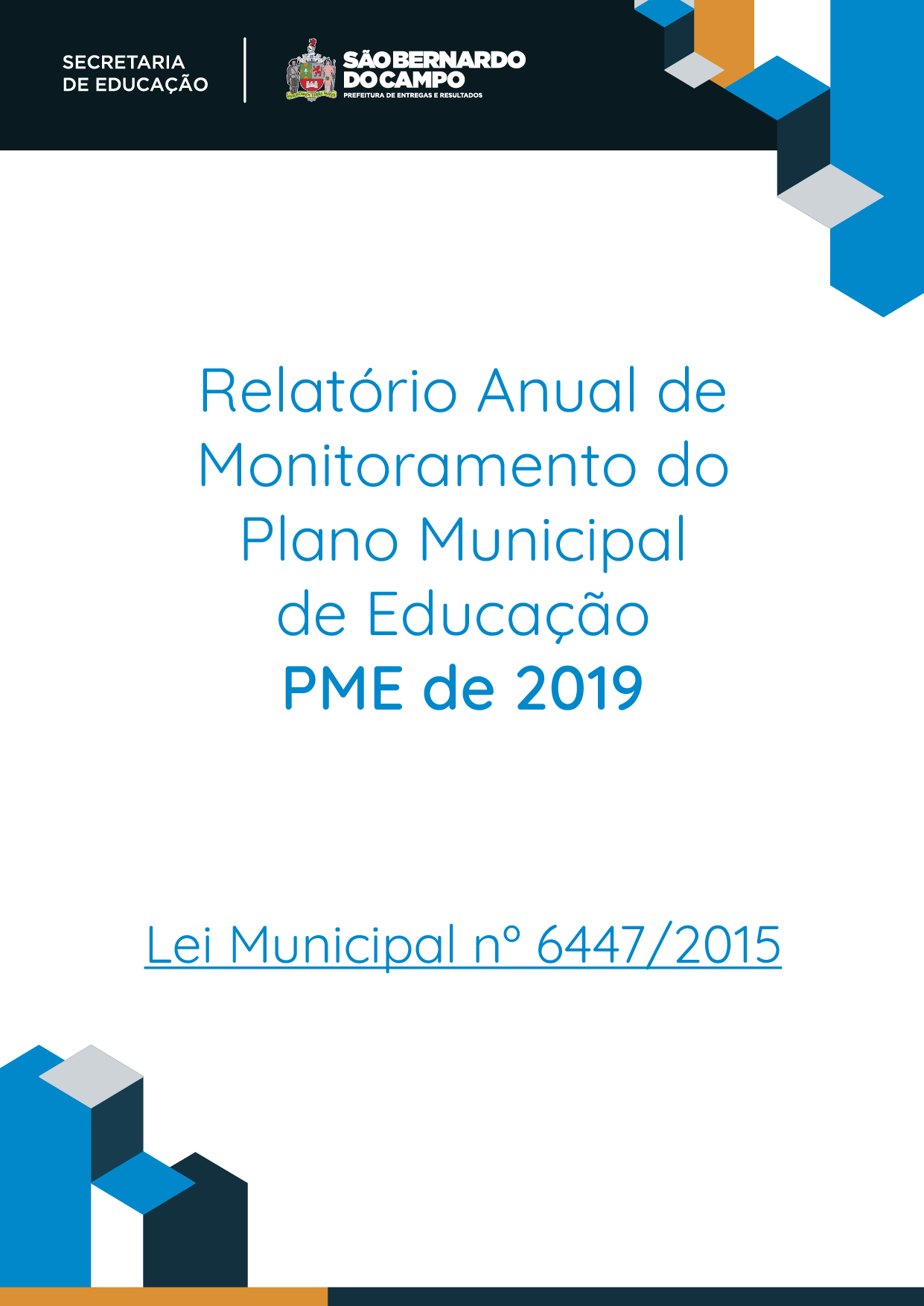 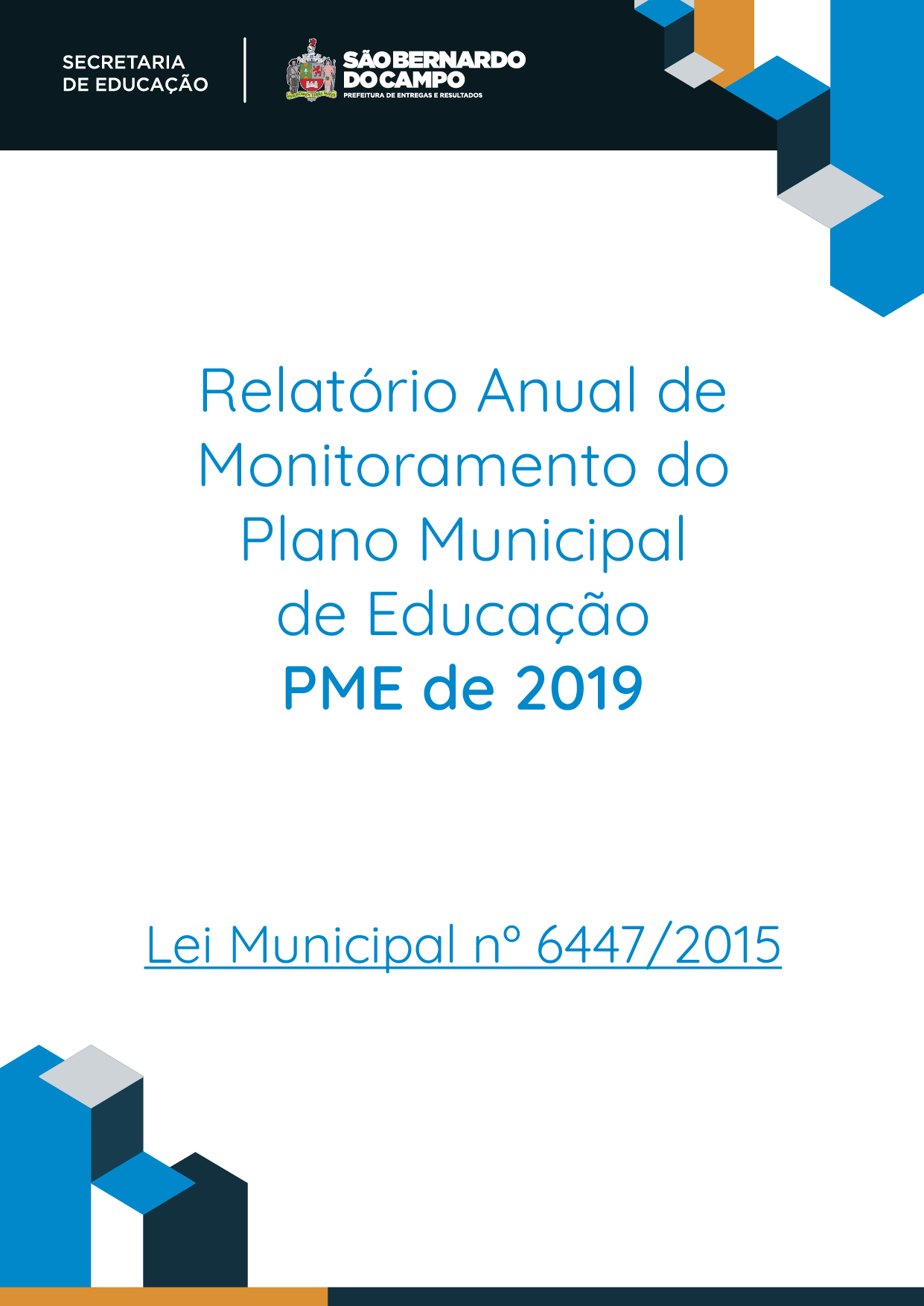 SUMÁRIO

INTRODUÇÃO 
HISTÓRICO
METODOLOGIA DO MONITORAMENTO
METAS
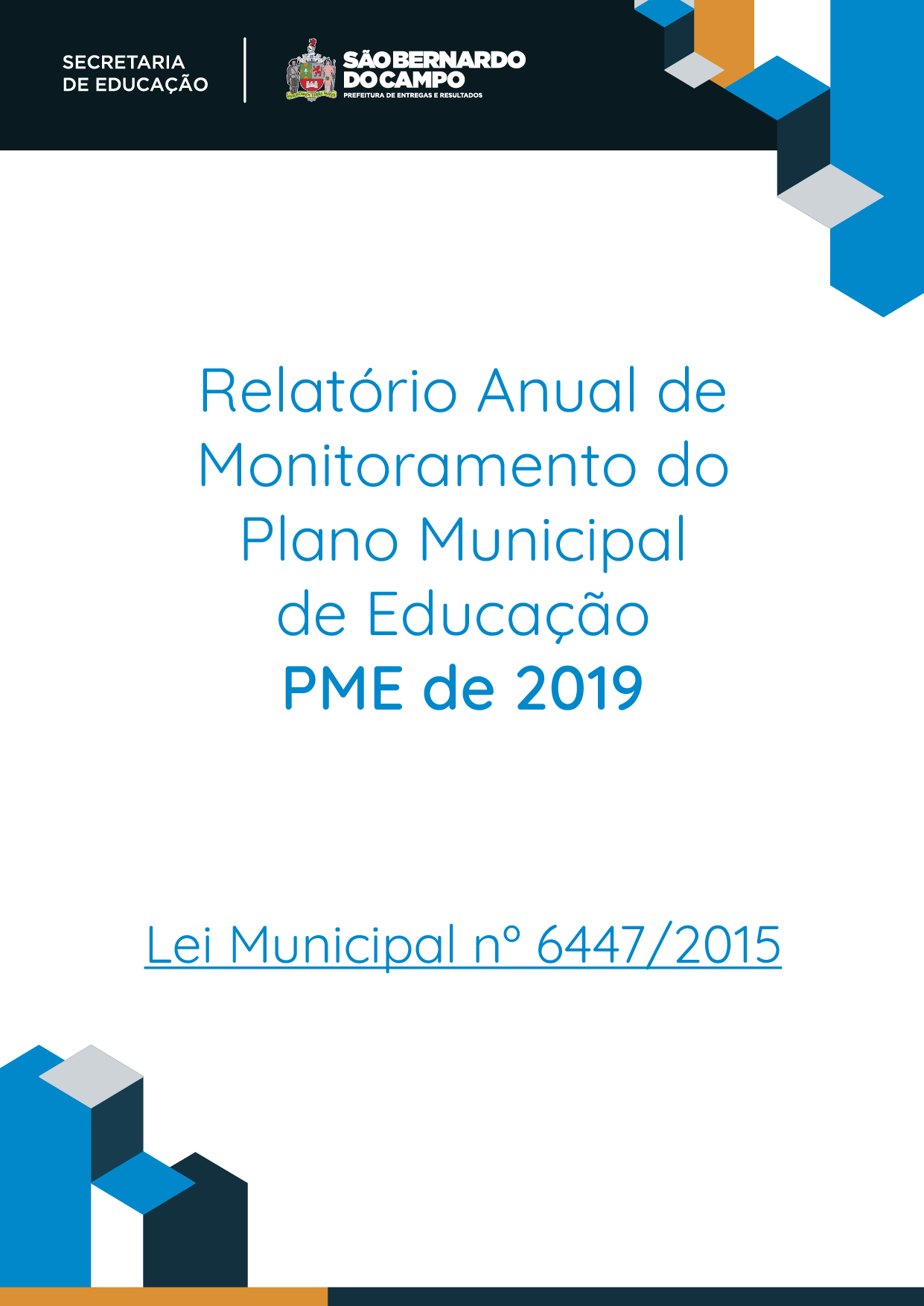 ODS 4 – META 4.2: Até 2030, assegurar a todas as meninas e meninos o desenvolvimento integral na primeira infância, acesso a cuidados e à educação infantil de qualidade, de modo que estejam preparados para o ensino fundamental.
1. INTRODUÇÃO
SISTEMA NACIONAL DA EDUCAÇÃO (SNE) E A UTILIZAÇÃO DE FERRAMENTAS

SISTEMA NACIONAL DA EDUCAÇÃO (SNE)

Previsto na Constituição Federal de 1988 e na Lei nº 13.005/2014 – Plano Nacional de Educação;

PLP 235/2019: projeto de lei que cria o Sistema Nacional de Educação (SNE)

 Expectativa: o alinhamento e a harmonização de políticas, programas e ações da União, dos estados e dos municípios nessa área, em articulação colaborativa

PLATAFORMA +PNE

Portaria nº 41, de 25 de janeiro de 2021;

Ferramenta do SIMEC* para monitoramento e avaliação dos Planos de Educação dos estados, Distrito Federal e municípios

Planejamento e gestão para a melhoria da qualidade da educação em convergência com metas, estratégias e diretrizes do Plano Nacional de Educação;

Integra-se ao Plano de Ações Articuladas
*SIMEC: Sistema Integrado de Monitoramento Execução e Controle
QUALIDADE
avaliação e regulação das políticas educacionais, BNCC
EQUIDADE
democratização do acesso, permanência, aprendizagem e gestão do fluxo escolar
GESTÃO DEMOCRÁTICA
participação popular e controle social
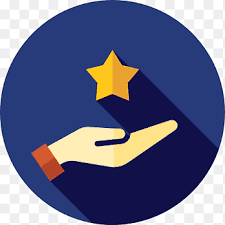 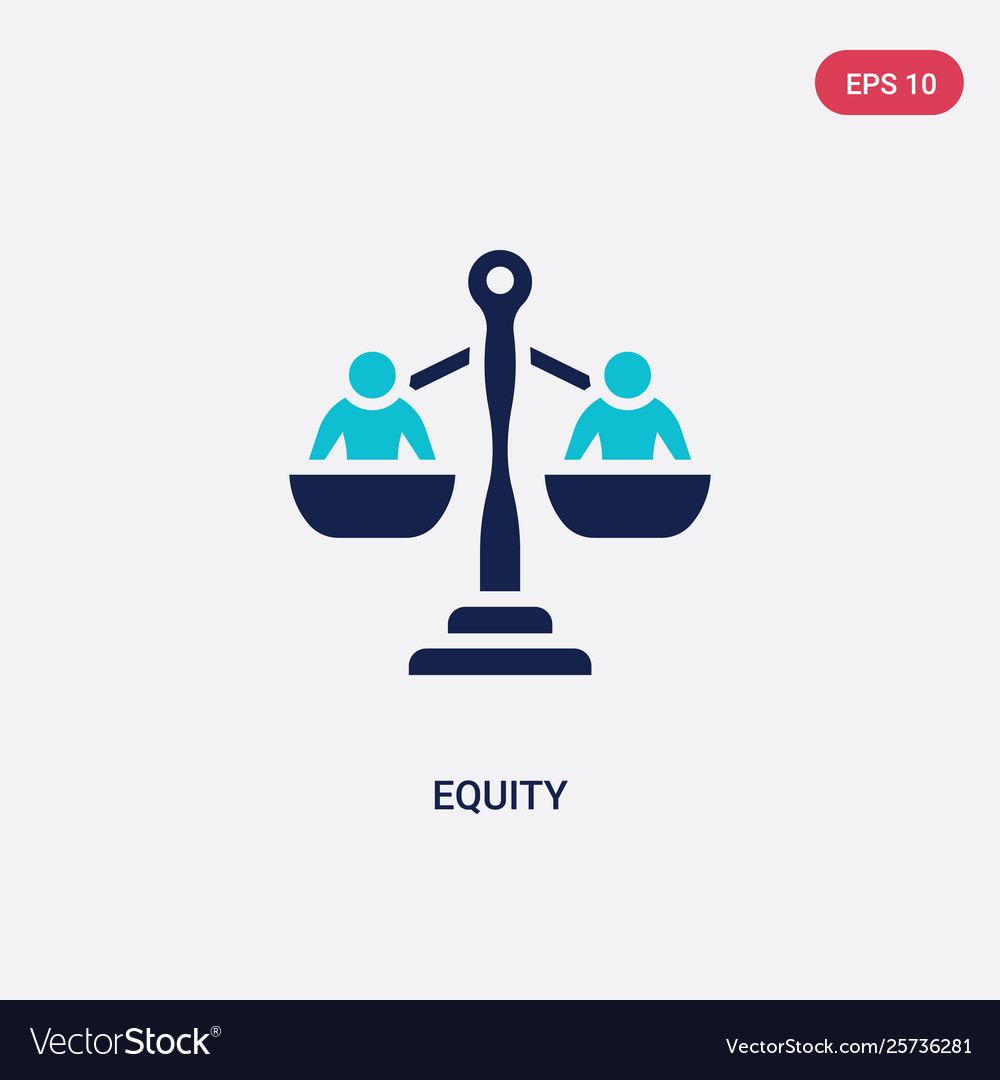 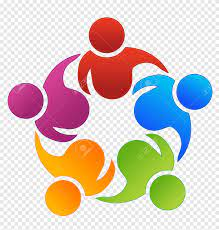 INCLUSÃO
acessibilidade, direitos humanos e ambientais, justiça social, políticas de cotas, educação especial e diversidade
LIMITES E NECESSIDADES IMPOSTAS POR CRISES
QUE IMPACTEM A ESCOLA
educação em tempos de pandemia
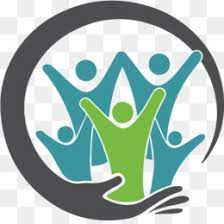 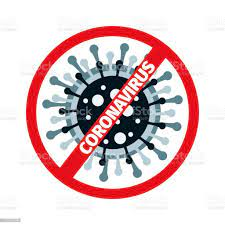 EIXOS
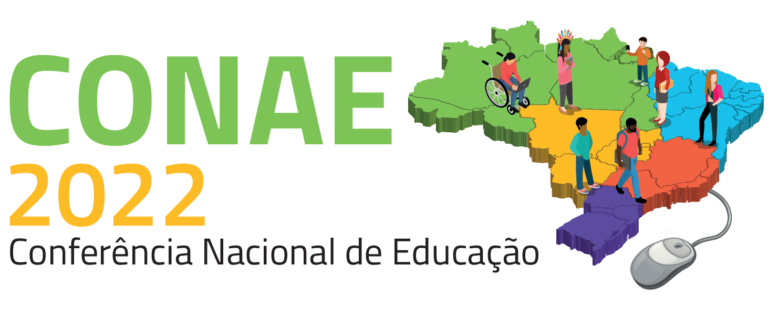 VALORIZAÇÃO DOS PROFISSIONAIS DA EDUCAÇÃO
formação, carreira, remuneração e condições de trabalho e saúde
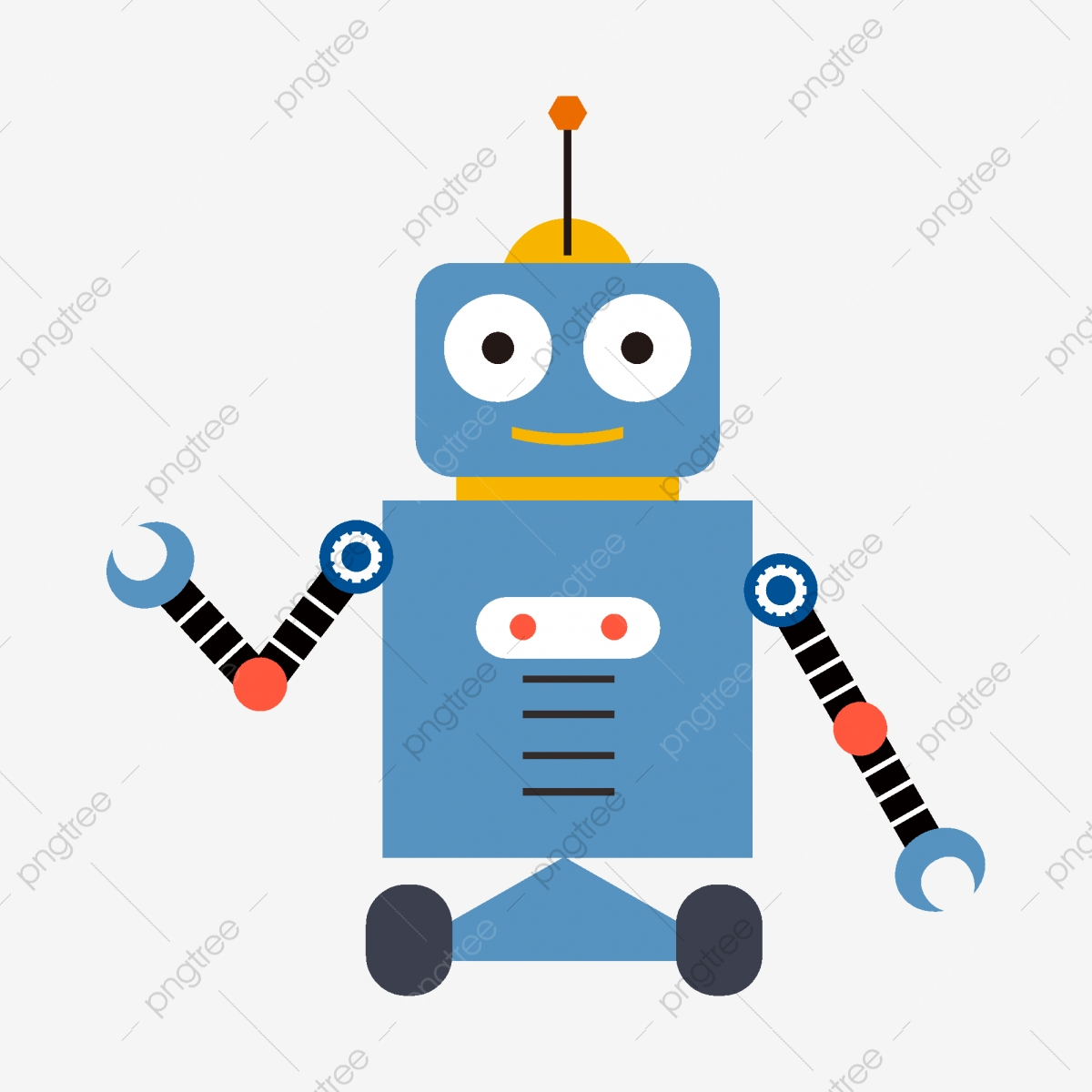 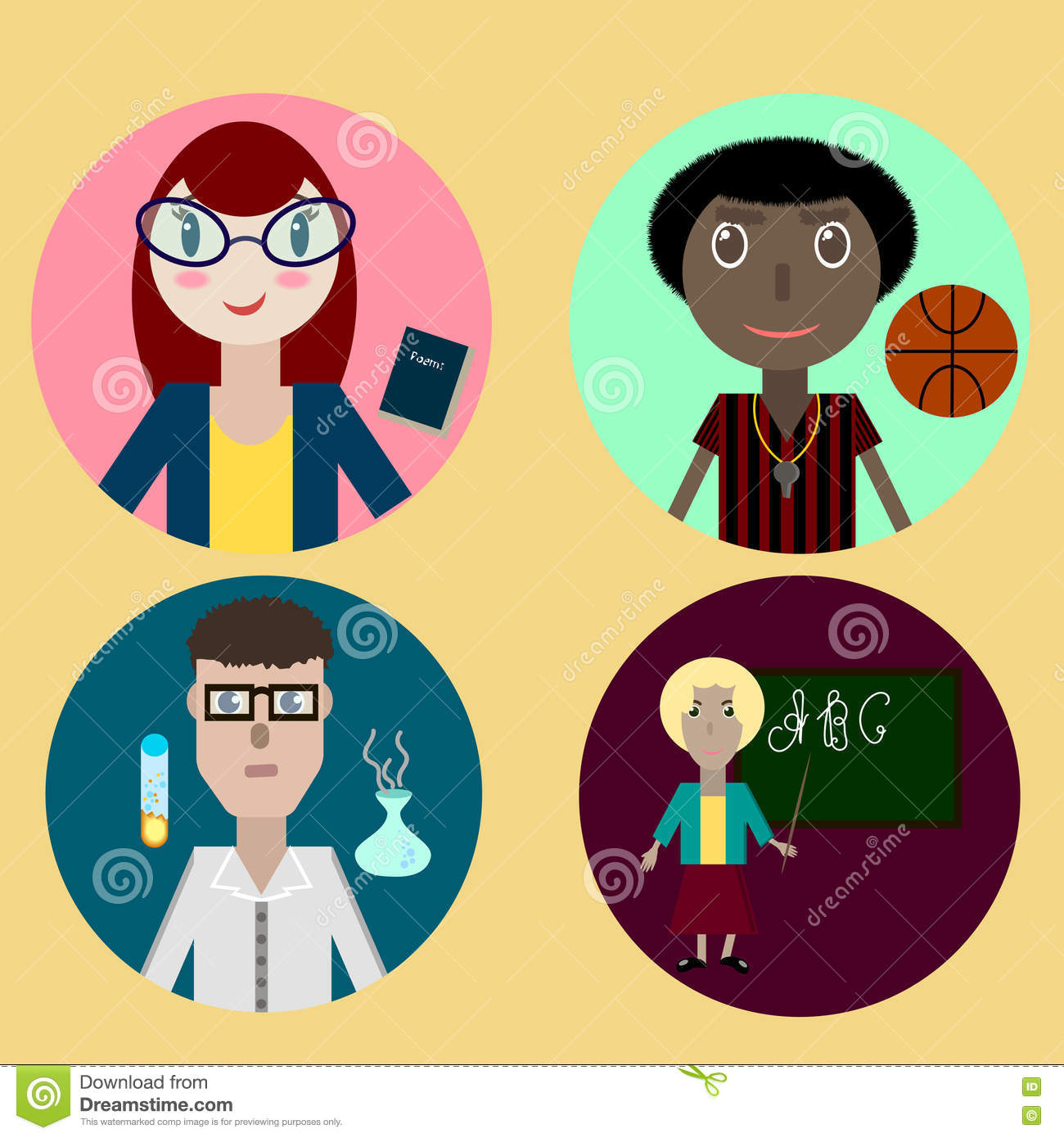 DESENVOLVIMENTO DA EDUCAÇÃO PROFISSIONAL
 E TECNOLÓGICA
APRENDIZAGEM
PERMANÊNCIA
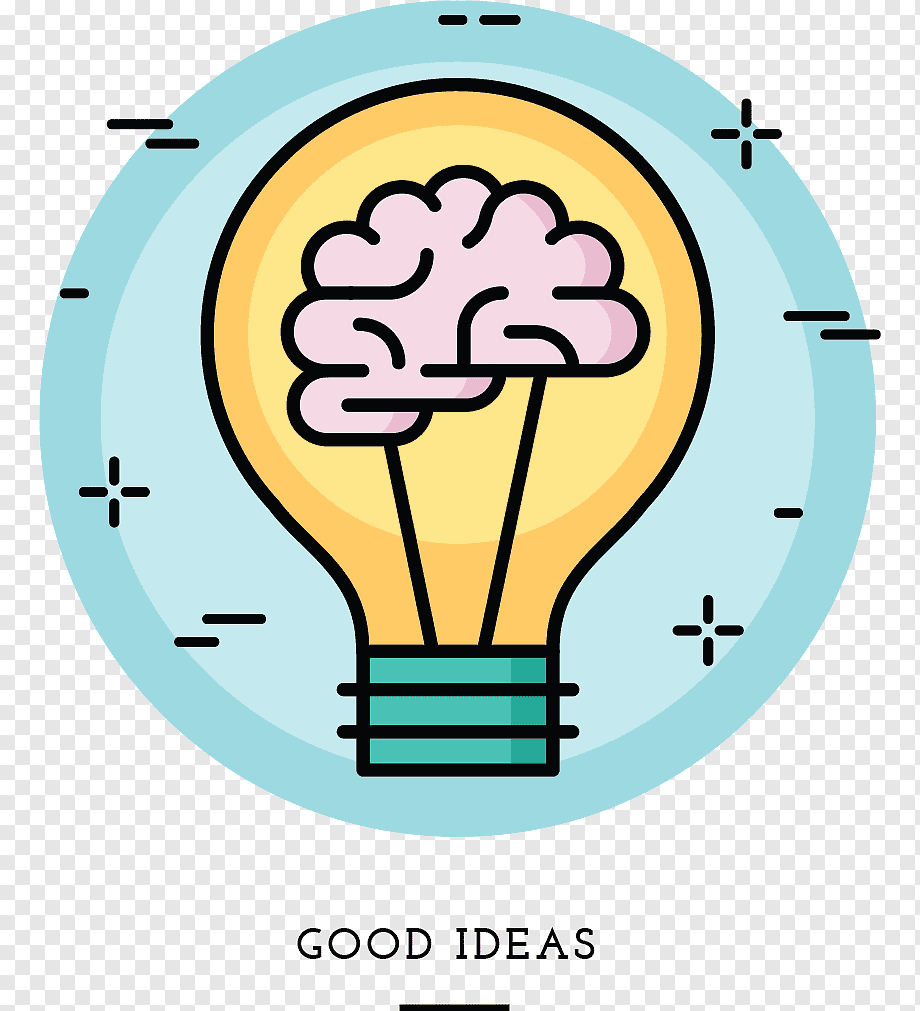 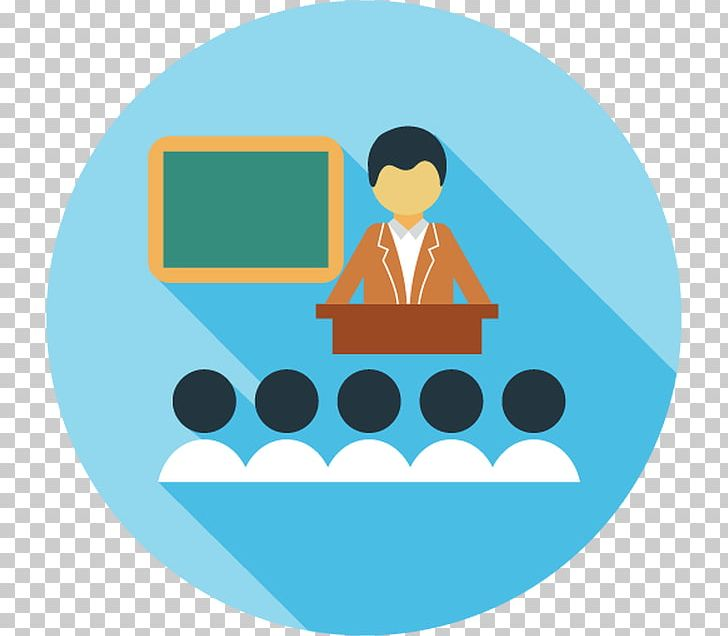 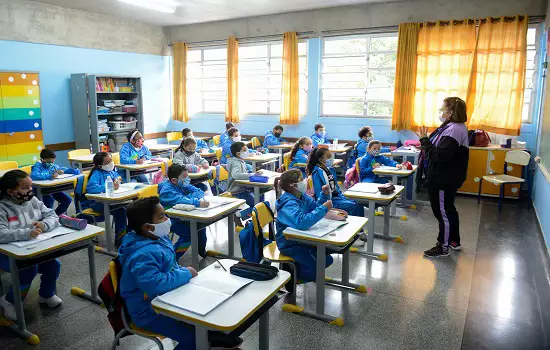 CONCLUSÃO NA IDADE CERTA
ACESSO
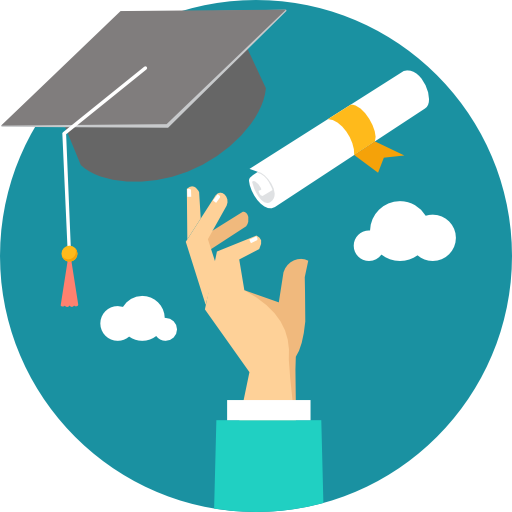 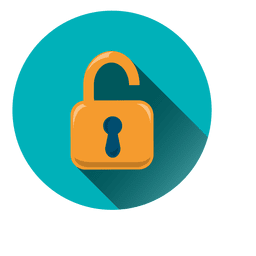 DIREITO DE TODAS E DE CADA UMA DAS CRIANÇAS E DOS ADOLESCENTES
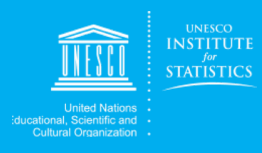 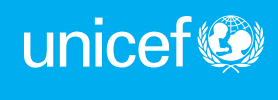 2. HISTÓRICO
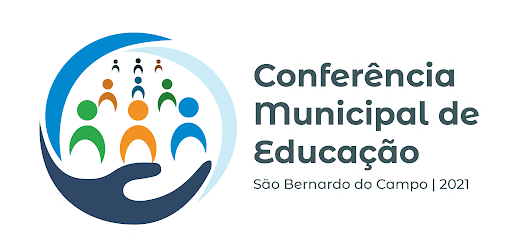 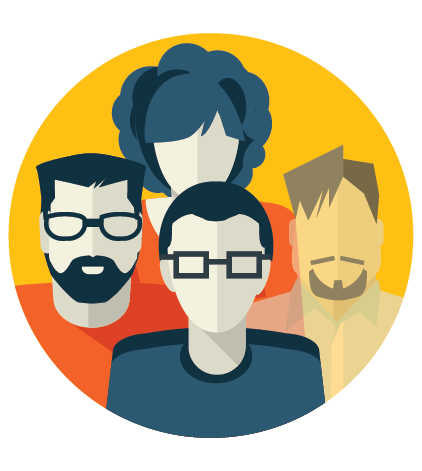 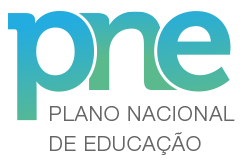 Início dos Estudos de  Diagnóstico Da Real Situação Do Município
Debates Com A Sociedade 
(Pré-conferências)
28/12/2015
28/12/2015
28/12/2015
25/06/2014
17/10/2015
Aprovação do PME LEI Nº 6.447/2015
CME Constitui 
a Comissão Ampliada
Lei Municipal nº 6.447, art.5º
Aprovação PNE 
 LEI Nº 13.005/2014
Conferência Municipal De Educação
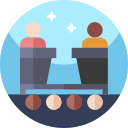 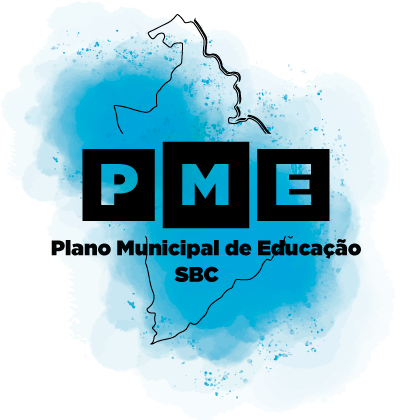 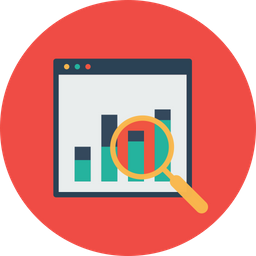 2. HISTÓRICO
25 DE JUNHO DE 2014: APROVAÇÃO DO PLANO NACIONAL DE EDUCAÇÃO (PNE) - LEI Nº 13.005/2014
20 metas com objetivos e prazos intermediários para implementação de políticas estruturantes que visam, em 10 anos, garantir  uma educação pública, gratuita, laica, inclusiva, de qualidade para todos, superando o déficit social e historicamente acumulado no Brasil;

CONSTITUIÇÃO DA COMISSÃO AMPLIADA, PELO CONSELHO MUNICIPAL DE EDUCAÇÃO (CME) 
Objetivo: Coordenar e organizar a elaboração do Plano Municipal de Educação;
Composição: Sindicato dos Servidores Públicos Municipais e Autárquicos de São Bernardo do Campo (SINDSERV), Sindicato dos Professores do Ensino Oficial do Estado de São Paulo (APEOESP), Conselho Tutelar, Universidade Federal do ABC, Pai de Aluno da Escola Municipal, Sociedade Civil indicado pela Câmara Municipal, Diretoria Regional de Ensino, Escolas Municipais, Escolas Particulares, Secretaria Municipal de Orçamento e Planejamento Participativo e Secretaria Municipal de Educação;

PONTO DE PARTIDA DOS ESTUDOS: O DIAGNÓSTICO DA REAL SITUAÇÃO DO MUNICÍPIO
Realizado pela Universidade de São Caetano do Sul, por intermédio do Consórcio Intermunicipal do Grande ABC e Departamento de Indicadores da Secretaria de Orçamento e Planejamento Participativo da Prefeitura do Município de São Bernardo do Campo

REALIZAÇÃO DE DEBATES COM A SOCIEDADE (PRÉ-CONFERÊNCIAS)
Ocorreram em dez territórios, que foram agrupados de acordo com as 20 (vinte) regiões de planejamento da cidade;
Temas dos Debates: Eixo I - Educação Infantil - Meta 1; Eixo II - Ensino Fundamental - Metas 2, 5 e 6; Eixo III - Ensino Médio - Metas 3 e 11; Eixo IV -  Educação de Jovens e Adultos - Metas 8, 9 e 10; Eixo V - Qualidade da Educação - Meta 7; Eixo VI – Educação; Especial na Perspectiva da Educação Inclusiva - Meta 4; Eixo VII - Valorização dos Profissionais da Educação - Metas 15, 16, 17 e 18; Eixo VIII - Ensino Superior - Metas 12, 13 e 14; Eixo IX - Sistema de Ensino - Metas 19 e 20;

17 DE OUTUBRO DE 2015: CONFERÊNCIA MUNICIPAL DE EDUCAÇÃO
Apresentar as propostas resultantes das pré-conferências contribuindo na elaboração do PME;

PUBLICAÇÃO DA LEI 6.447 DE 28 DE DEZEMBRO DE 2015 – APROVAÇÃO DO PLANO MUNICIPAL DE EDUCAÇÃO
17 metas e 214 estratégia a serem alcançadas ao longo dos 10 anos de vigência;
3. METODOLOGIA DO MONITORAMENTO
Comissão Coordenadora
Lei Municipal nº 6.447, art.5º, de 28 de dezembro de 2015.

PORTARIA N° SE Nº 2, DE 14 DE JULHO DE 2021 – DESIGNAÇÃO DOS MEMBROS DA EQUIPE TÉCNICA E DA COMISSÃO COORDENADORA;









Coordenação: Rosangela Babinska
Comissão Técnica de Monitoramento
3. METODOLOGIA DO MONITORAMENTO
ANALISAR QUANTITATIVAMENTE E QUALITATIVAMENTE OS RESULTADOS DA GESTÃO A LUZ DOS DADOS OFICIAIS E DA EXECUÇÃO DAS METAS;

	Acompanhamento da Comissão Técnica

FONTES CONSULTADAS
ANA - Avaliação nacional da alfabetização;
Estudo Sobre forma De Disponibilização De Dados E Indicadores Municipais Para Monitoramento E Avaliação Dos Planos Municipais De Educação – 2015/2025;
FDE;
INEP (Adequação da Formação Docente, Micro dados do censo da educação básica, Painel de Indicadores do PNE);
Micro dados censo da educação Superior;
Nota técnica, remuneração média dos docentes em exercício na educação básica;
PNE em Movimento;
Remuneração Média dos Docentes;
SEADE PRODUTOS (Projeção populacional);
SEADE TABELAS (Tabelas da educação nacional);
SIDRA IBGE:
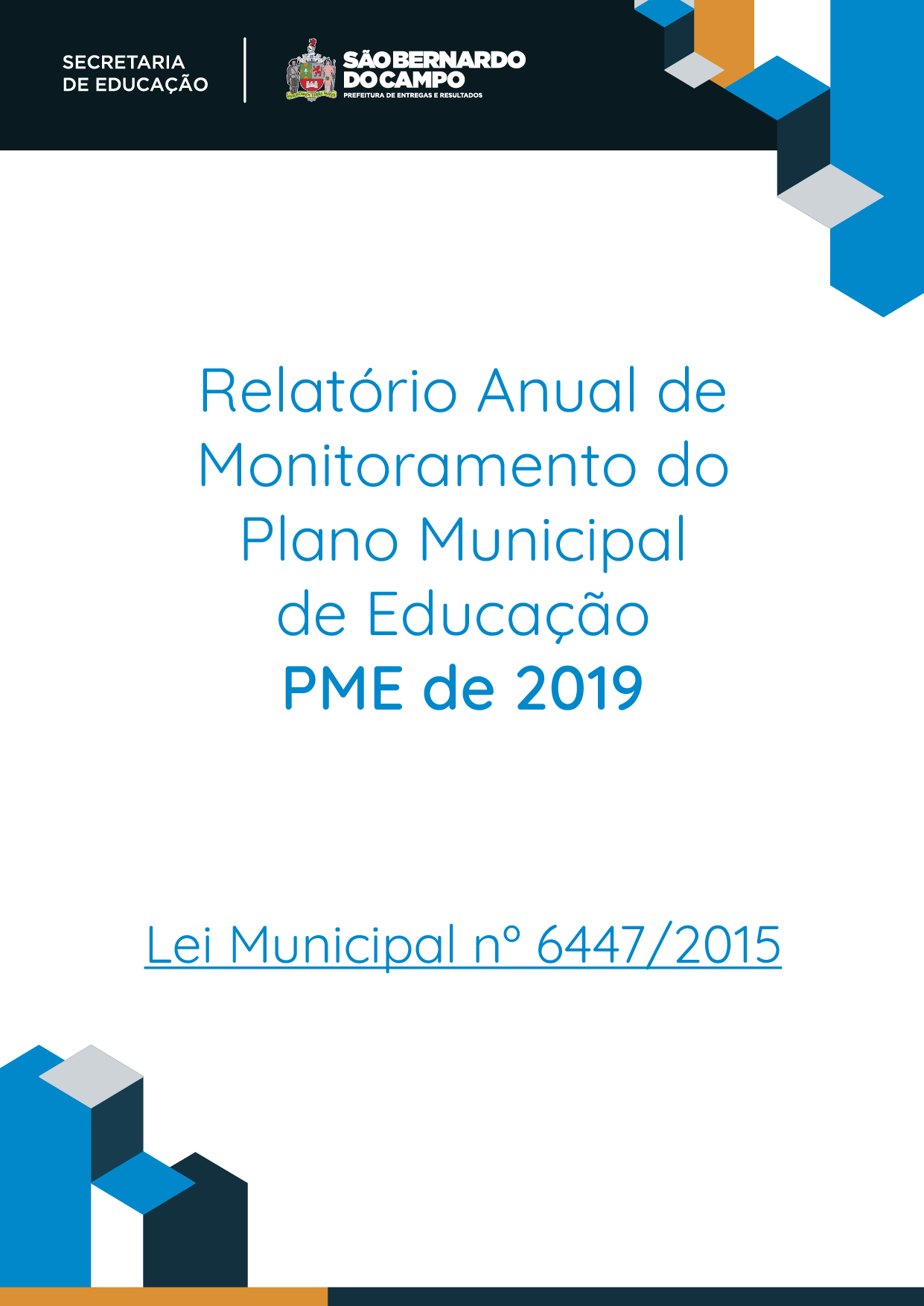 RESULTADOS PARCIAIS DO MONITORAMENTO DOPLANO MUNICIPAL DE EDUCAÇÃO 2022
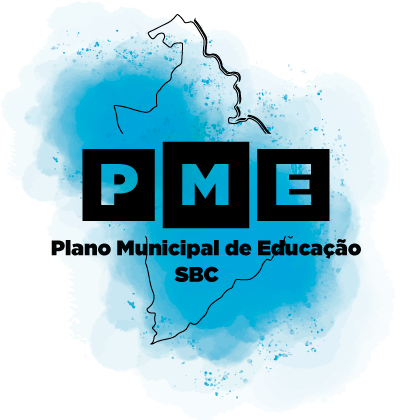 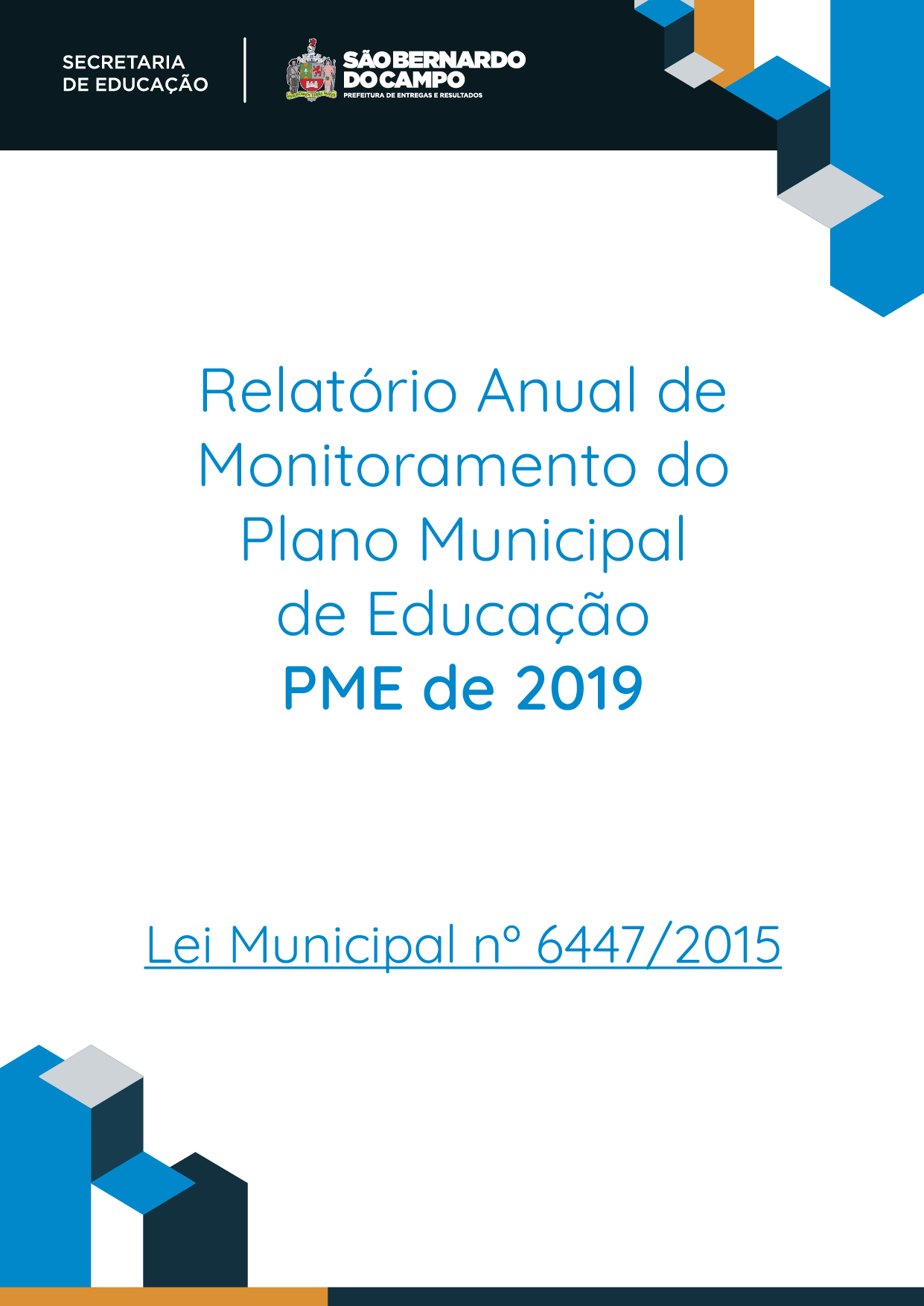 ODS 4 – META 4.2: Até 2030, assegurar a todas as meninas e meninos o desenvolvimento integral na primeira infância, acesso a cuidados e à educação infantil de qualidade, de modo que estejam preparados para o ensino fundamental.
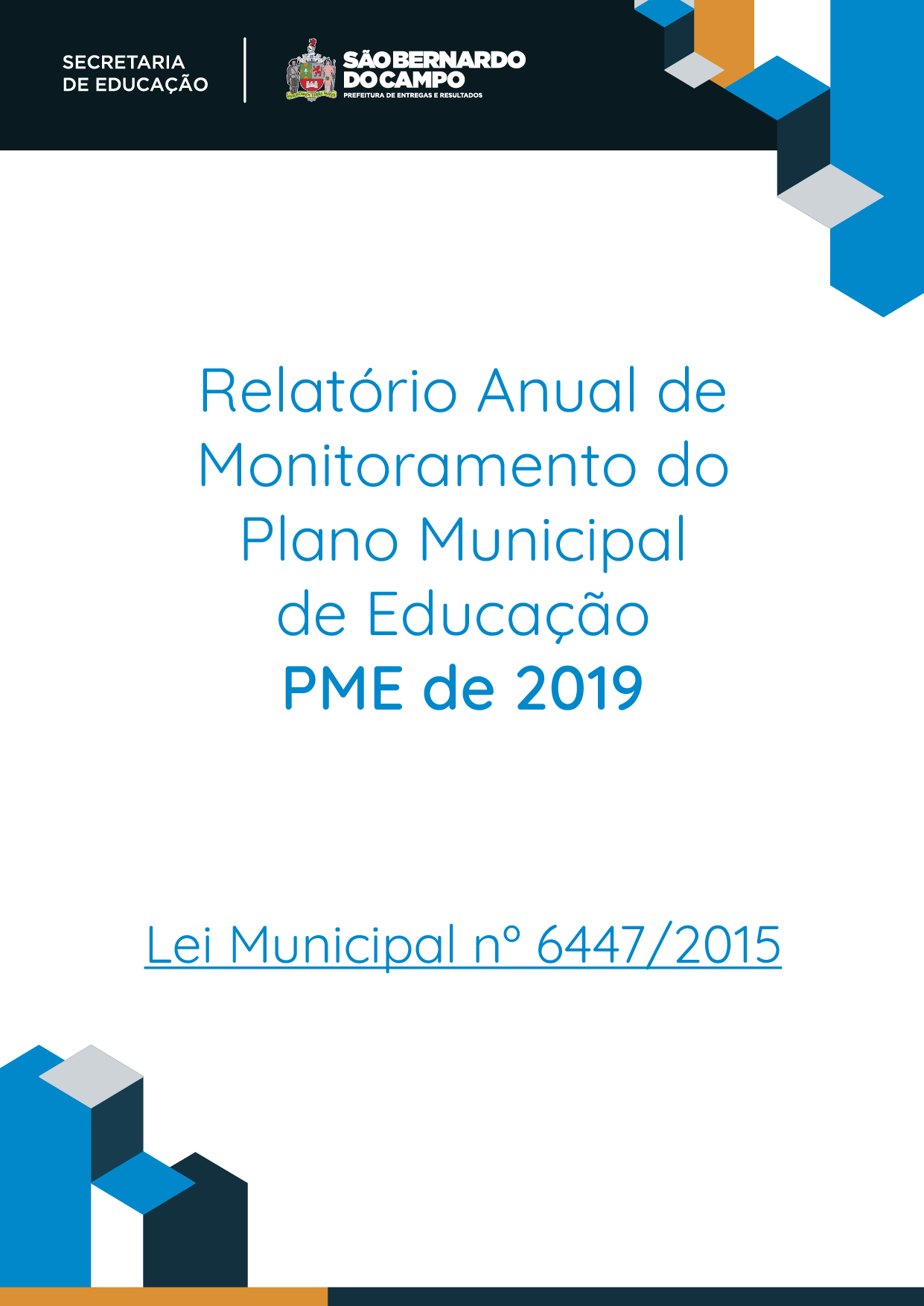 Educação Infantil 
META 1
  
Universalizar, até 2016, a Educação Infantil na pré-escola para as crianças de 4 (quatro) a 5 (cinco) anos de idade e ampliar a oferta de Educação Infantil em creches, de forma a atender, no mínimo, 60% (sessenta por cento) das crianças de até 3 (três) anos até o final da vigência deste PME.
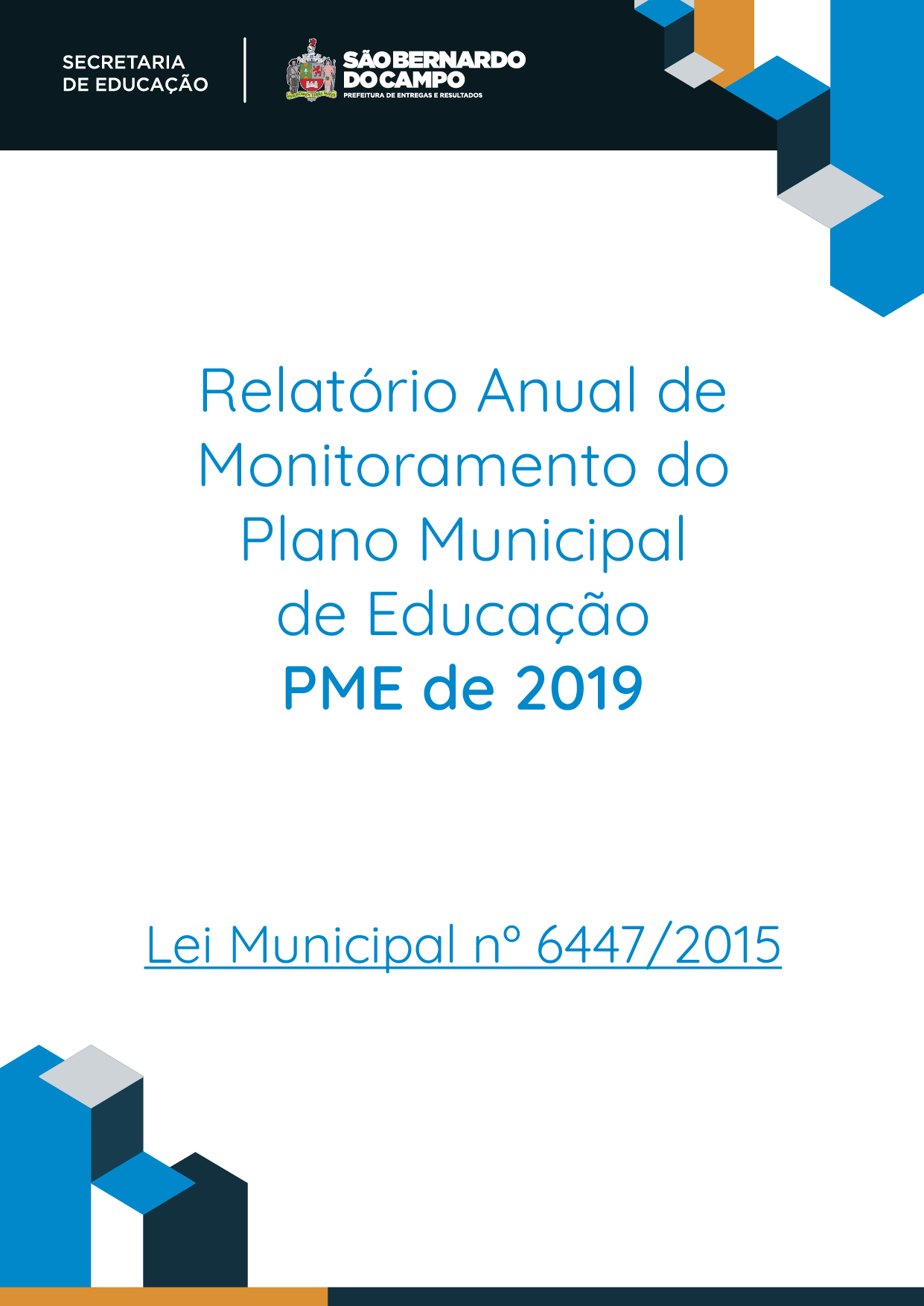 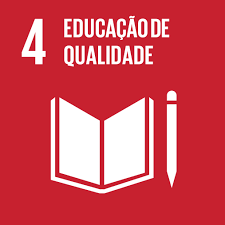 ODS 4 – META 4.2: Até 2030, assegurar a todas as meninas e meninos o desenvolvimento integral na primeira infância, acesso a cuidados e à educação infantil de qualidade, de modo que estejam preparados para o ensino fundamental.
META 1 
INDICADORES
META 1 
INDICADORES
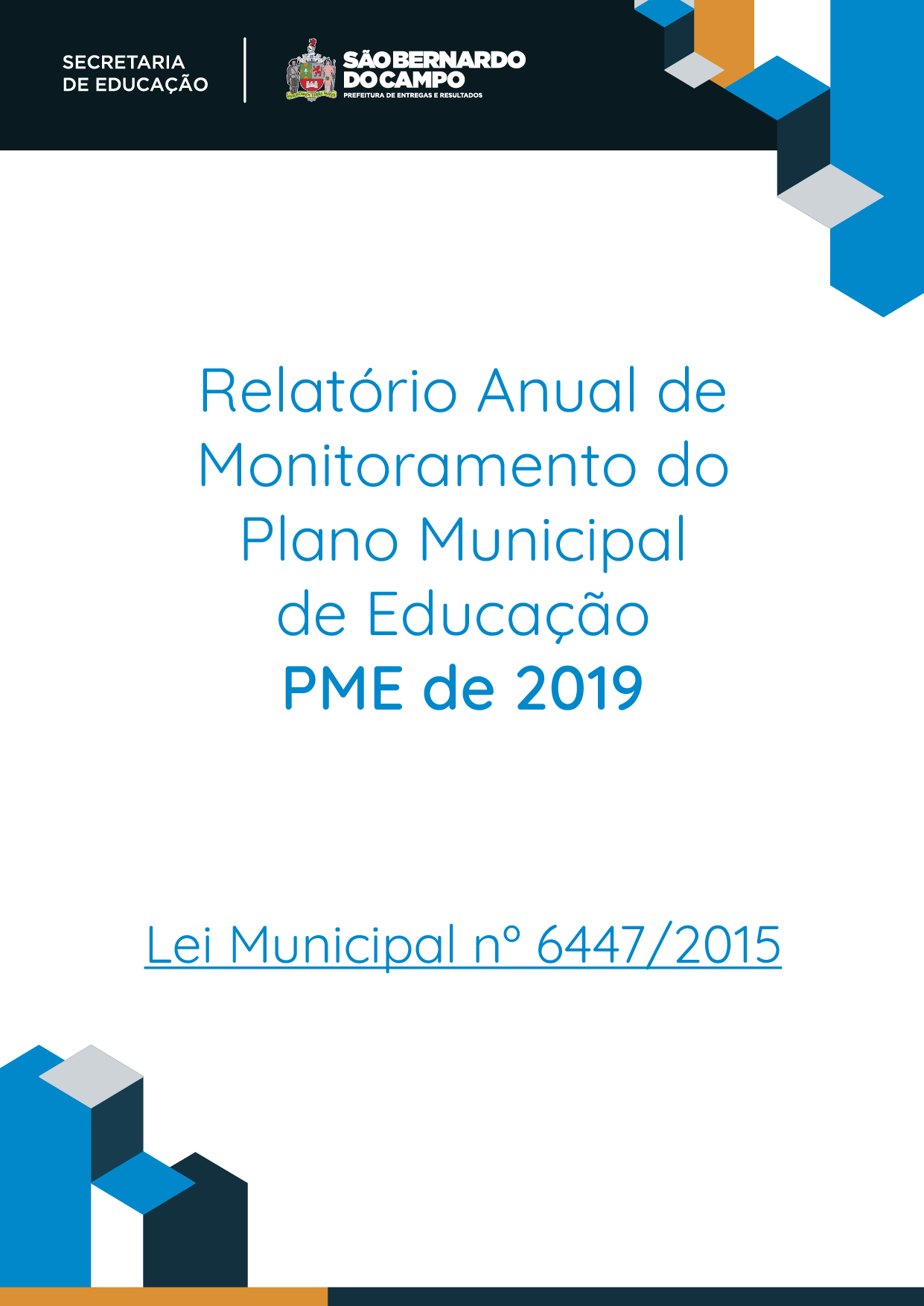 Ensino Fundamental 
META 2  

Universalizar o Ensino Fundamental de 9 (nove) anos para toda a população de 6 (seis) a 14 (quatorze) anos, e garantir que pelo menos 95% (noventa e cinco por cento) dos alunos concluam essa etapa na idade recomendada, até o último ano de vigência deste PME.
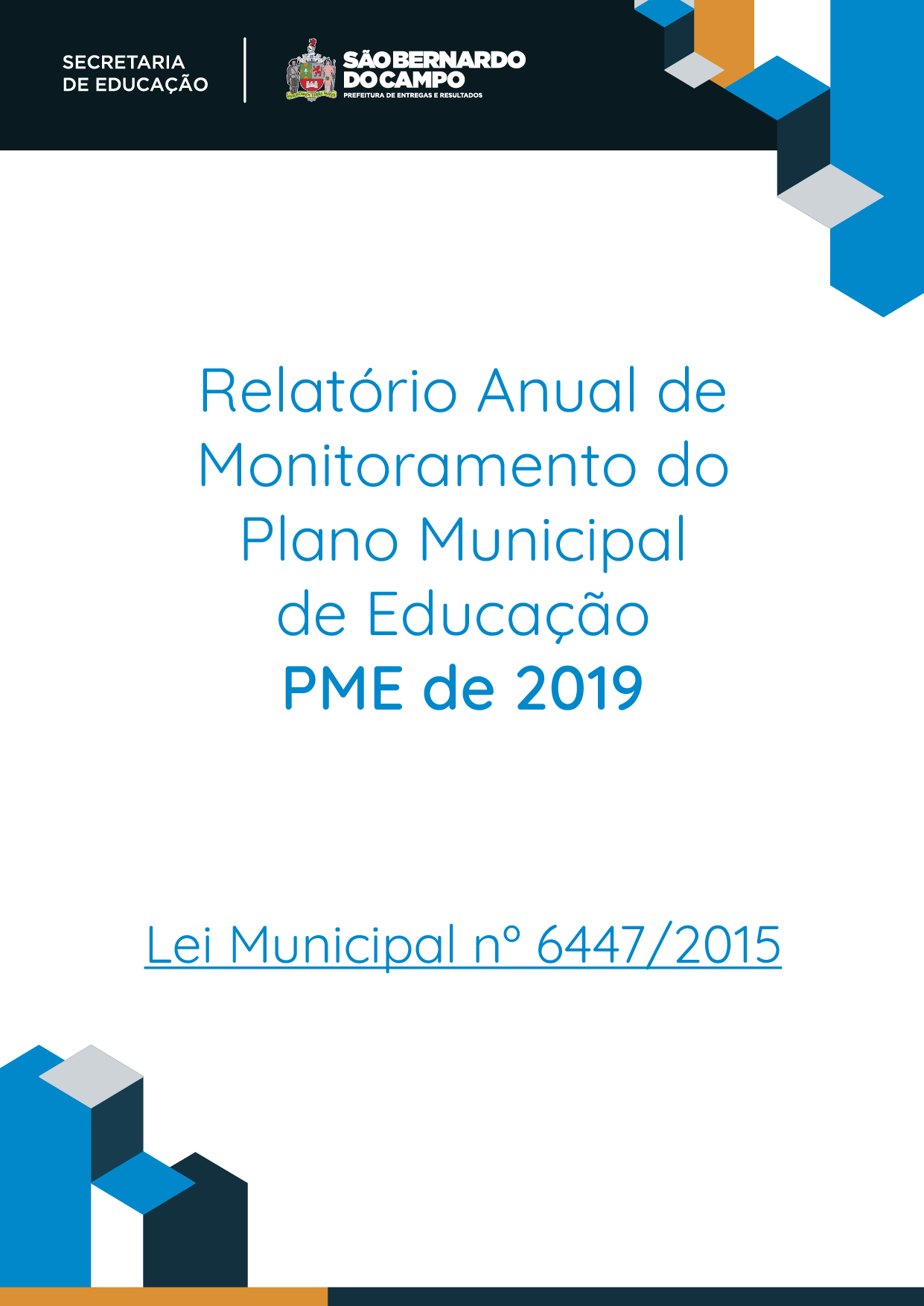 ODS 4 – META 4.1: Até 2030, garantir que todas as meninas e meninos completem o ensino fundamental e médio, equitativo e de qualidade, na idade adequada, assegurando a oferta gratuita na rede pública e que conduza a resultados de aprendizagem satisfatórios e relevantes.
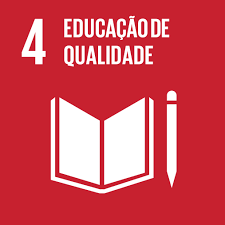 META 2 
INDICADORES
META 2 
INDICADORES
De cada 100 alunos, aproximadamente 4 estavam com atraso de 2 anos ou mais
META 2 
INDICADORES
META 2 
INDICADORES
De cada 100 alunos, aproximadamente 13 estavam com atraso de 2 anos ou mais
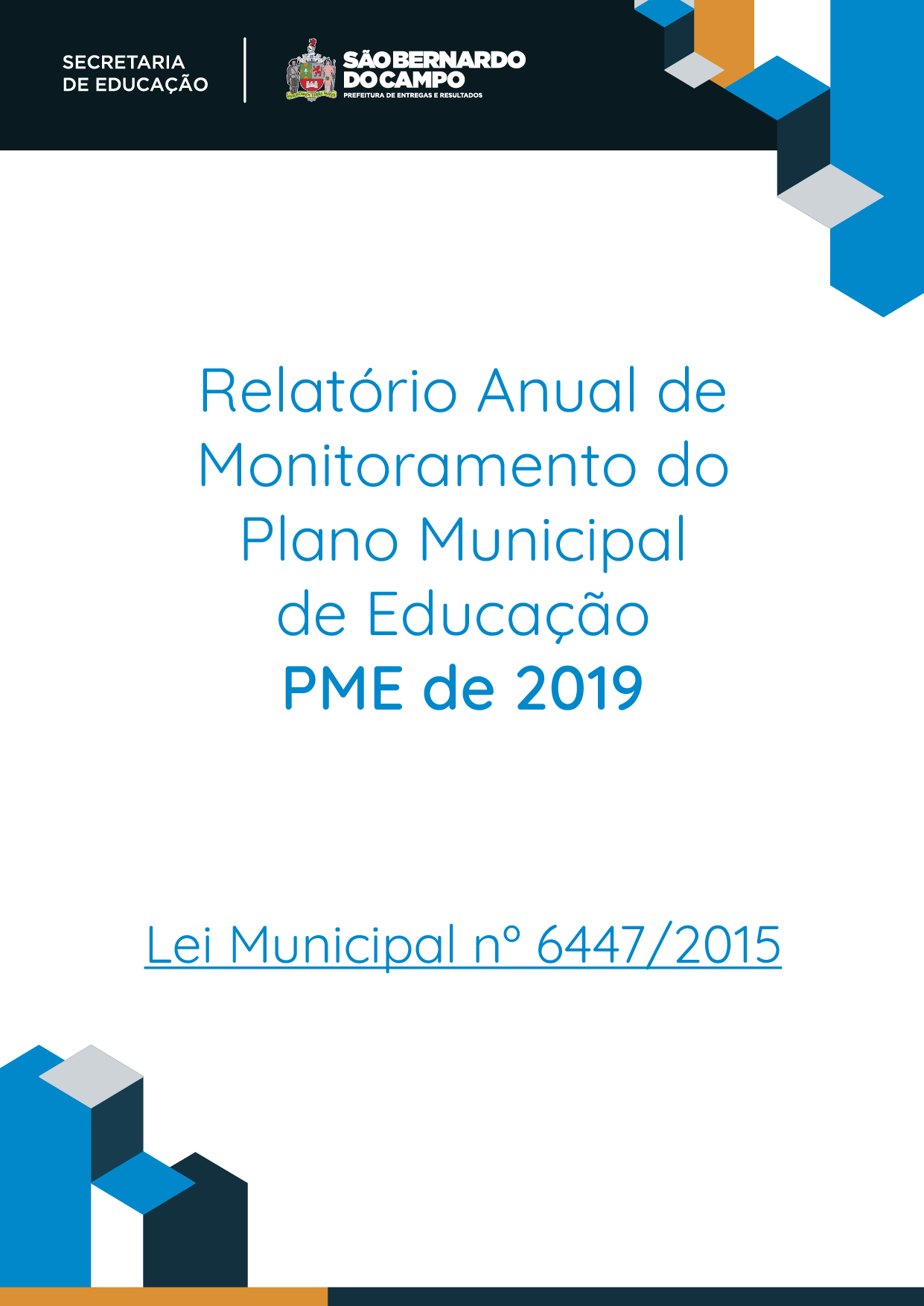 Ensino Médio
META 3  

Universalizar, até 2016, o atendimento escolar para toda a população de 15(quinze) a 17 (dezessete) anos e elevar, até o final do período de vigência deste PME, a taxa líquida de matrículas no Ensino Médio para 85%.
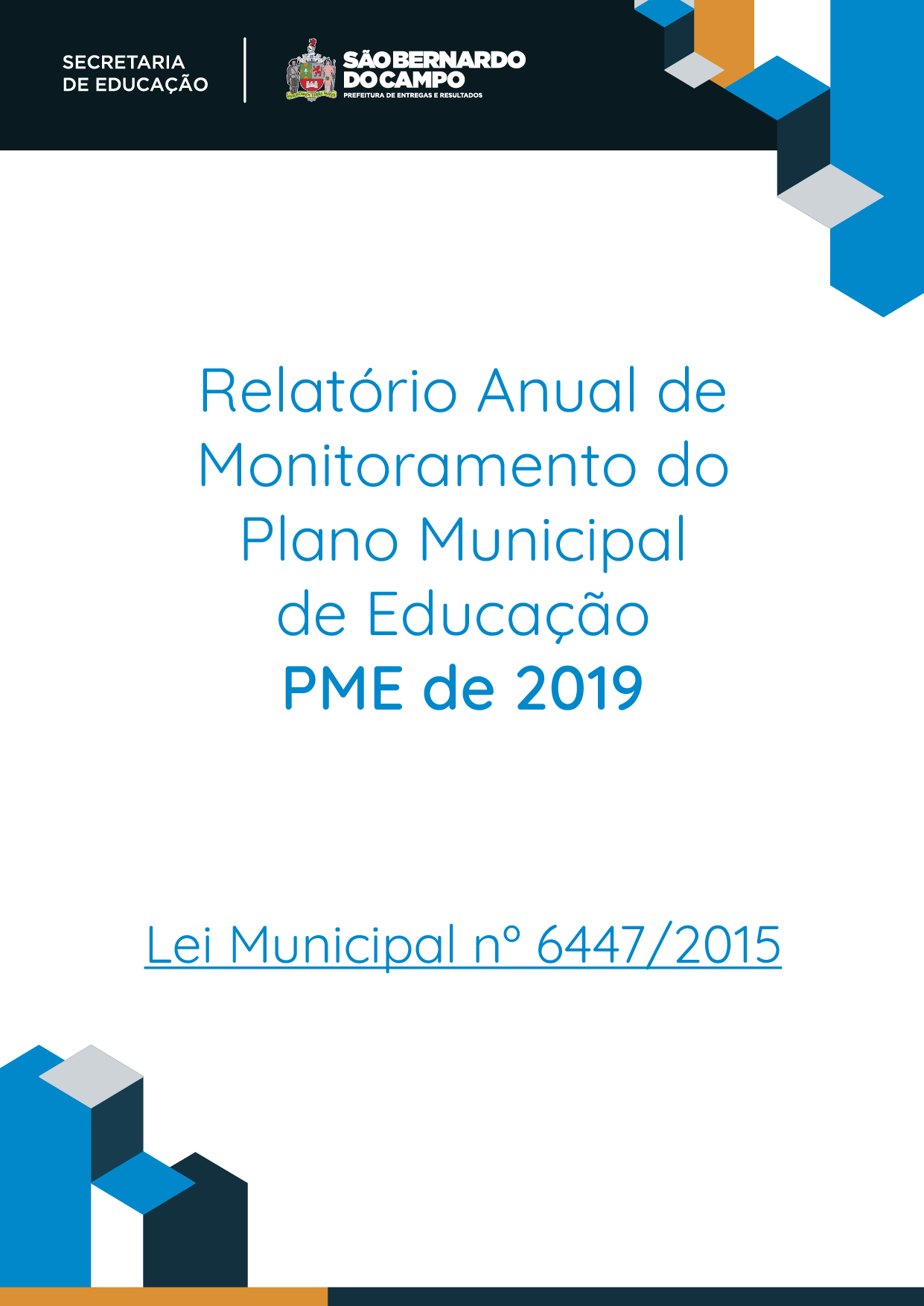 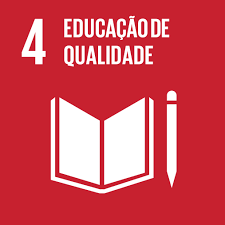 ODS 4 – META 4.1: Até 2030, garantir que todas as meninas e meninos completem o ensino fundamental e médio, equitativo e de qualidade, na idade adequada, assegurando a oferta gratuita na rede pública e que conduza a resultados de aprendizagem satisfatórios e relevantes.
META 3 
INDICADORES
META 3 
INDICADORES
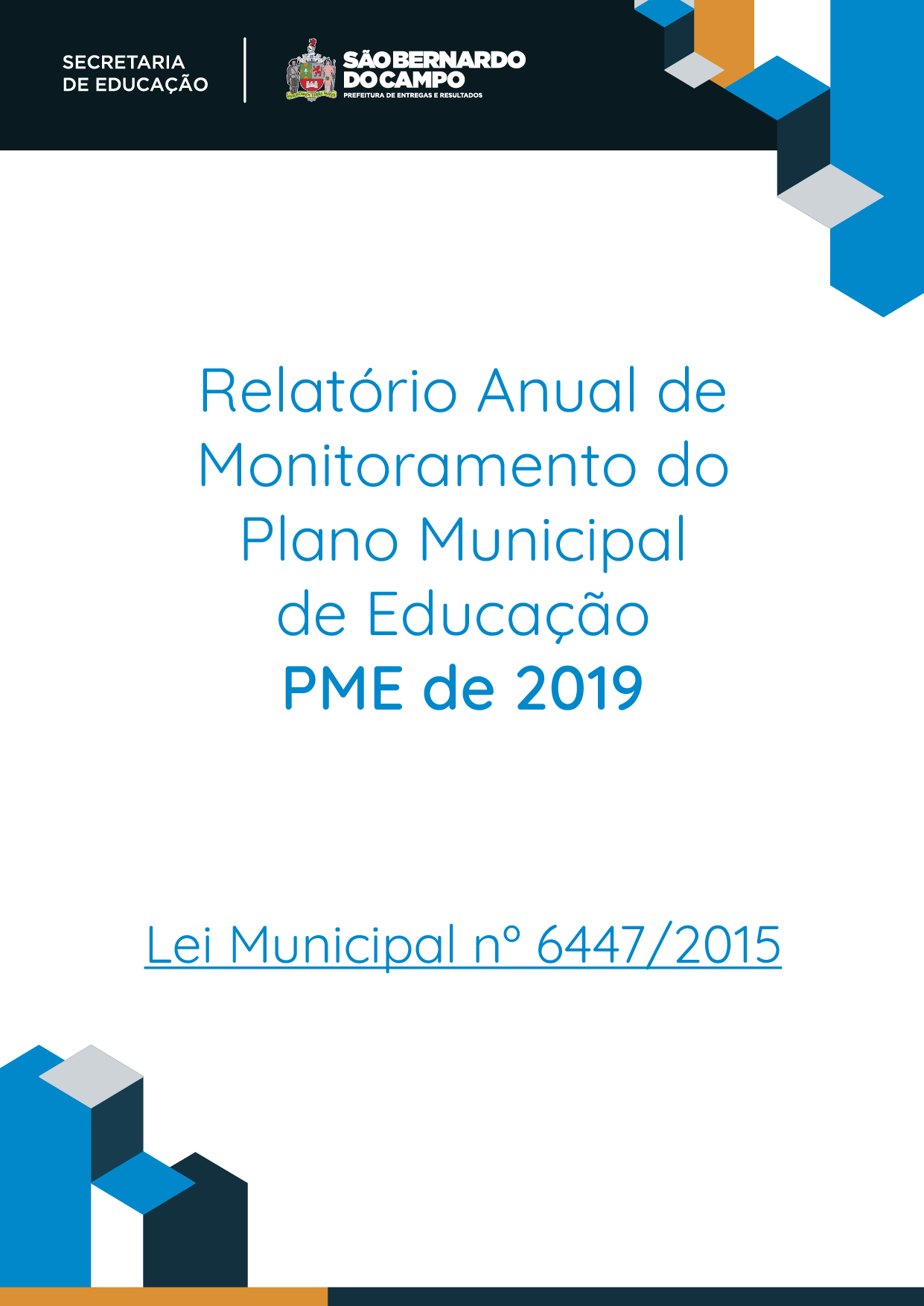 Educação Especial na perspectiva da Educação Inclusiva
META 4  

Universalizar, para a população de 4 (quatro) a 17 (dezessete) anos com deficiência, transtornos globais do desenvolvimento e altas habilidades ou superdotação, o acesso à Educação Básica e ao atendimento educacional especializado, preferencialmente na rede regular de ensino, com a garantia de sistema educacional inclusivo, salas de recursos multifuncionais, classes, escolas ou serviços especializados, públicos ou conveniados.
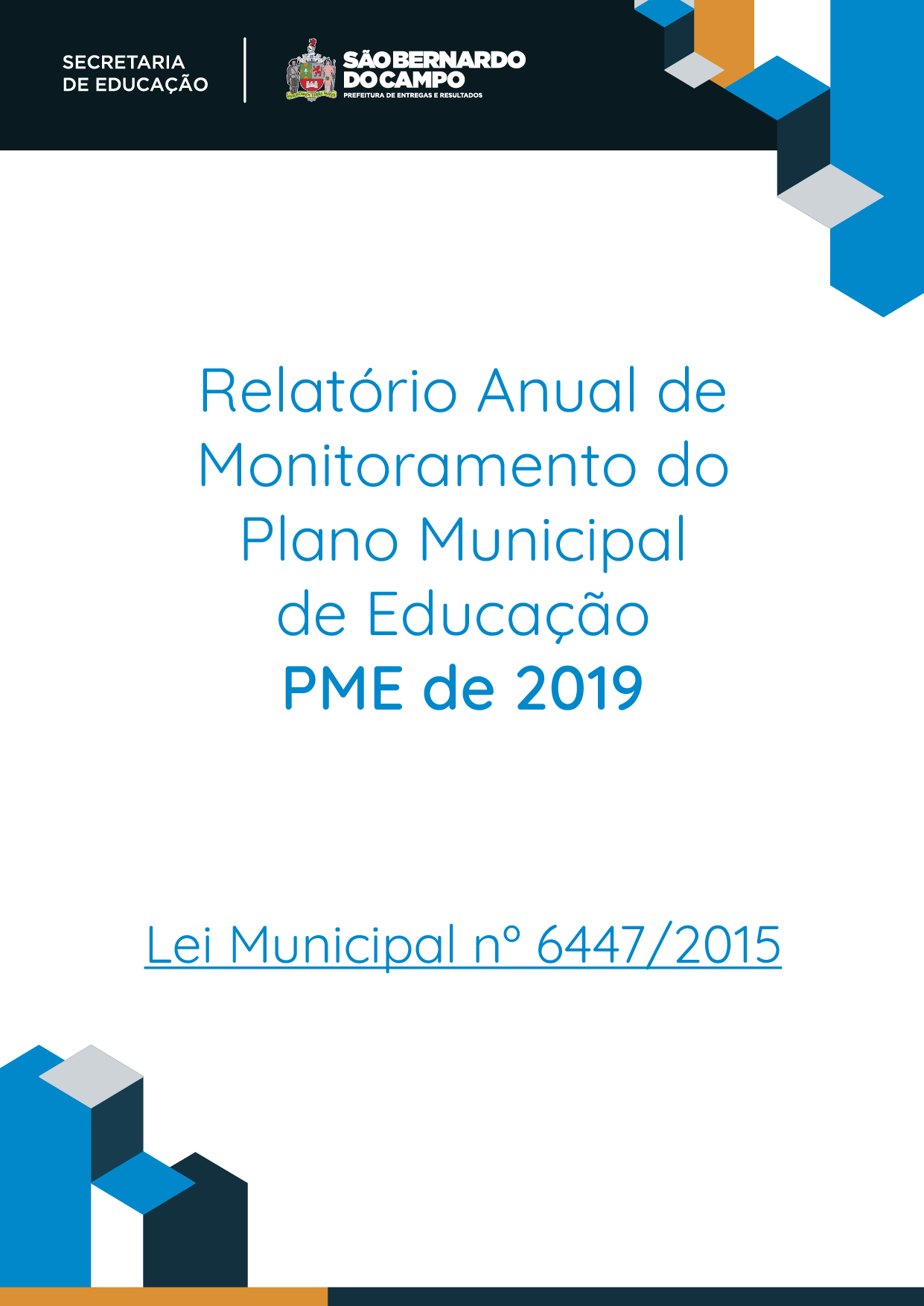 ODS 4 – META 4.5: Até 2030, eliminar as desigualdades de gênero e raça na educação e garantir a equidade de acesso, permanência e êxito em todos os níveis, etapas e modalidades de ensino para os grupos em situação de vulnerabilidade, sobretudo as pessoas com deficiência, populações do campo, populações itinerantes, comunidades indígenas e tradicionais, adolescentes e jovens em cumprimento de medidas socioeducativas e população em situação de rua ou em privação de liberdade.
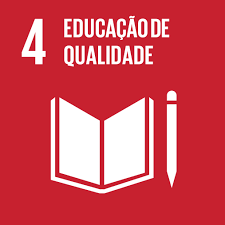 META 4  
INDICADORES ATUAIS
META 4  
INDICADORES ATUAIS
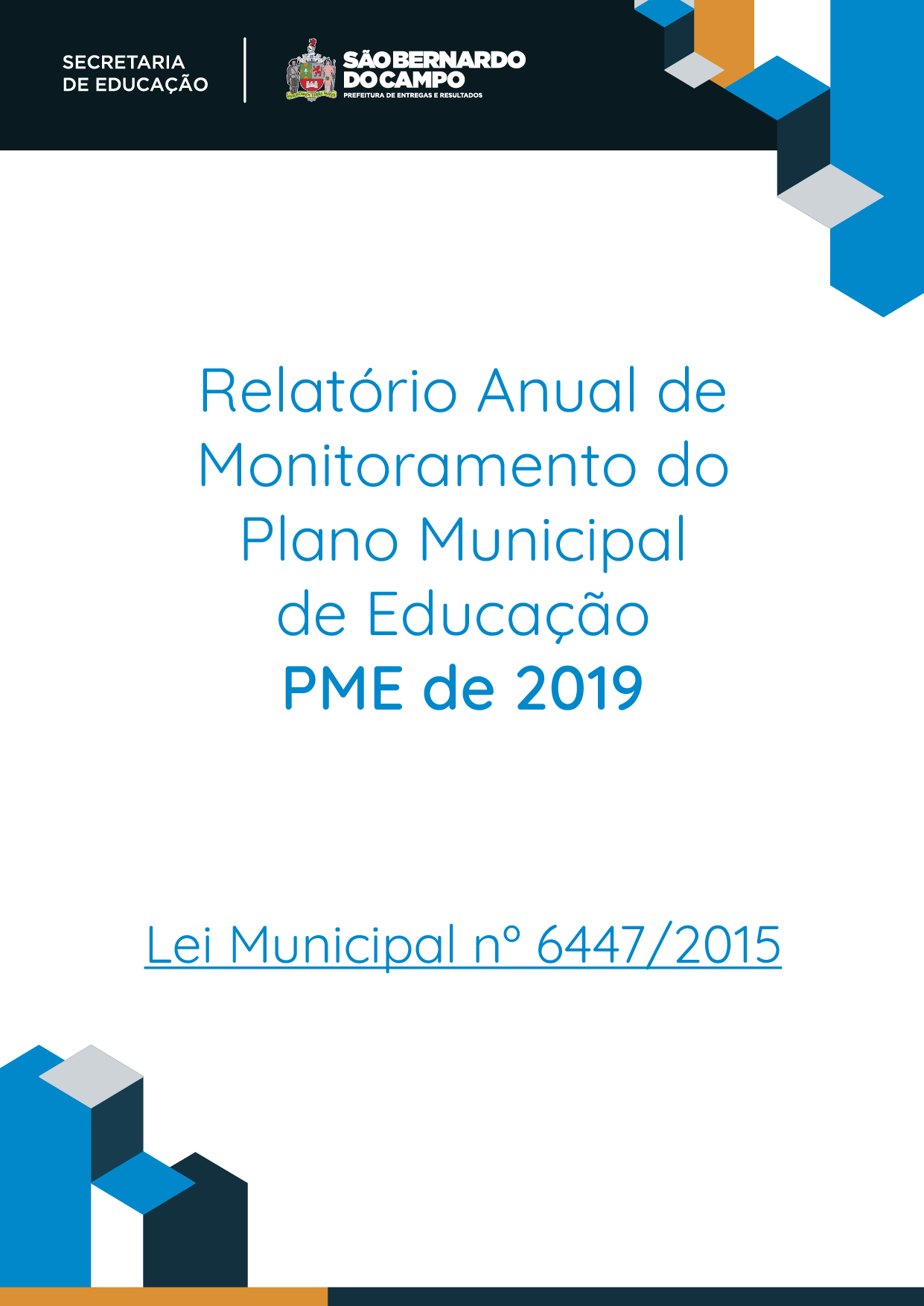 Alfabetização
META 5 * 

Alfabetizar todas as crianças, no máximo, até o final do 3º (terceiro) ano do Ensino Fundamental.
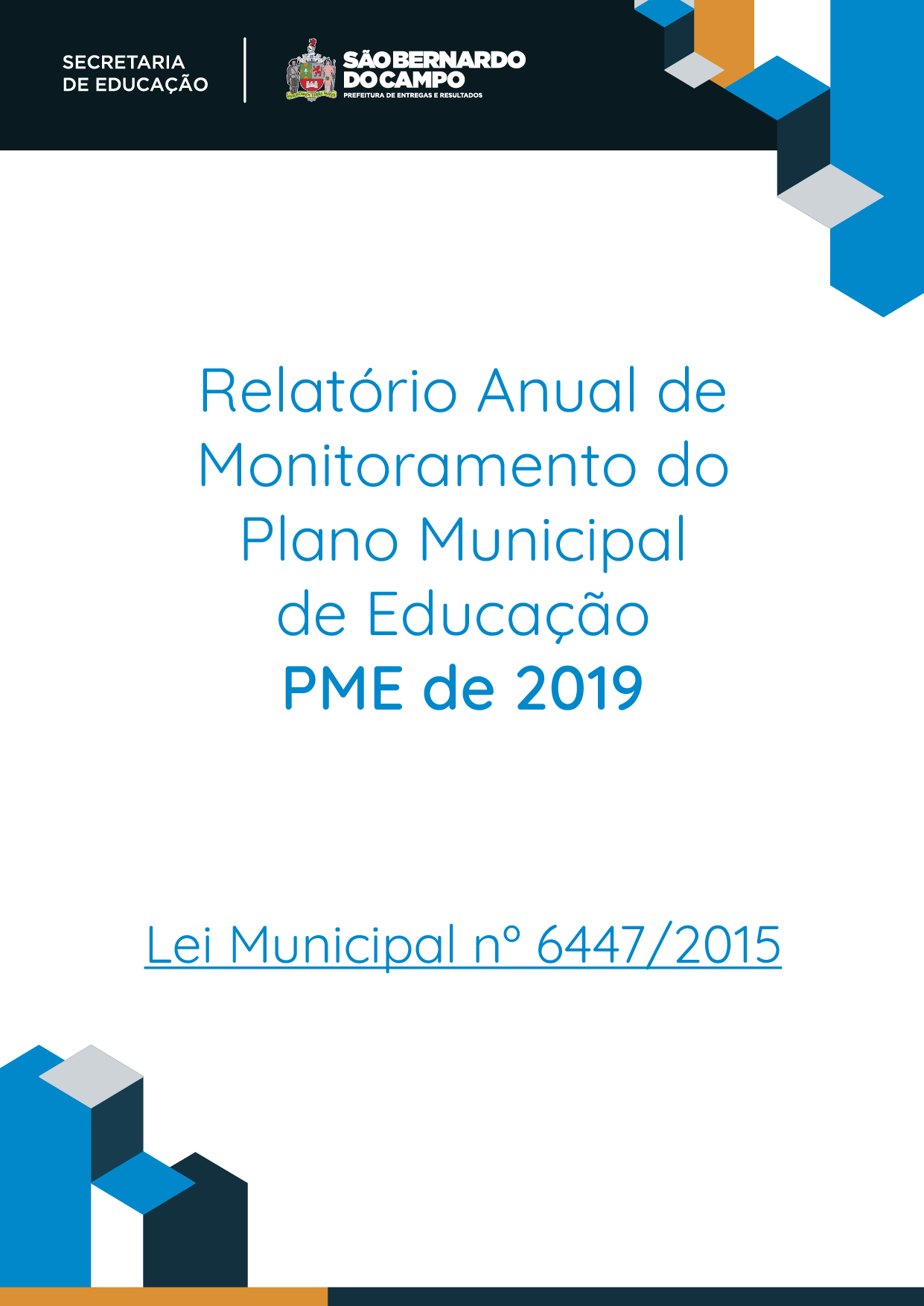 ODS 4 – META 4.1: Até 2030, garantir que todas as meninas e meninos completem o ensino fundamental e médio, equitativo e de qualidade, na idade adequada, assegurando a oferta gratuita na rede pública e que conduza a resultados de aprendizagem satisfatórios e relevantes.
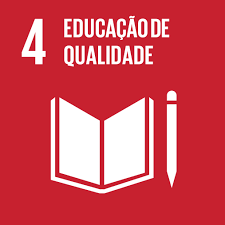 META 5  
INDICADORES ATUAIS
META 5  
INDICADORES ATUAIS
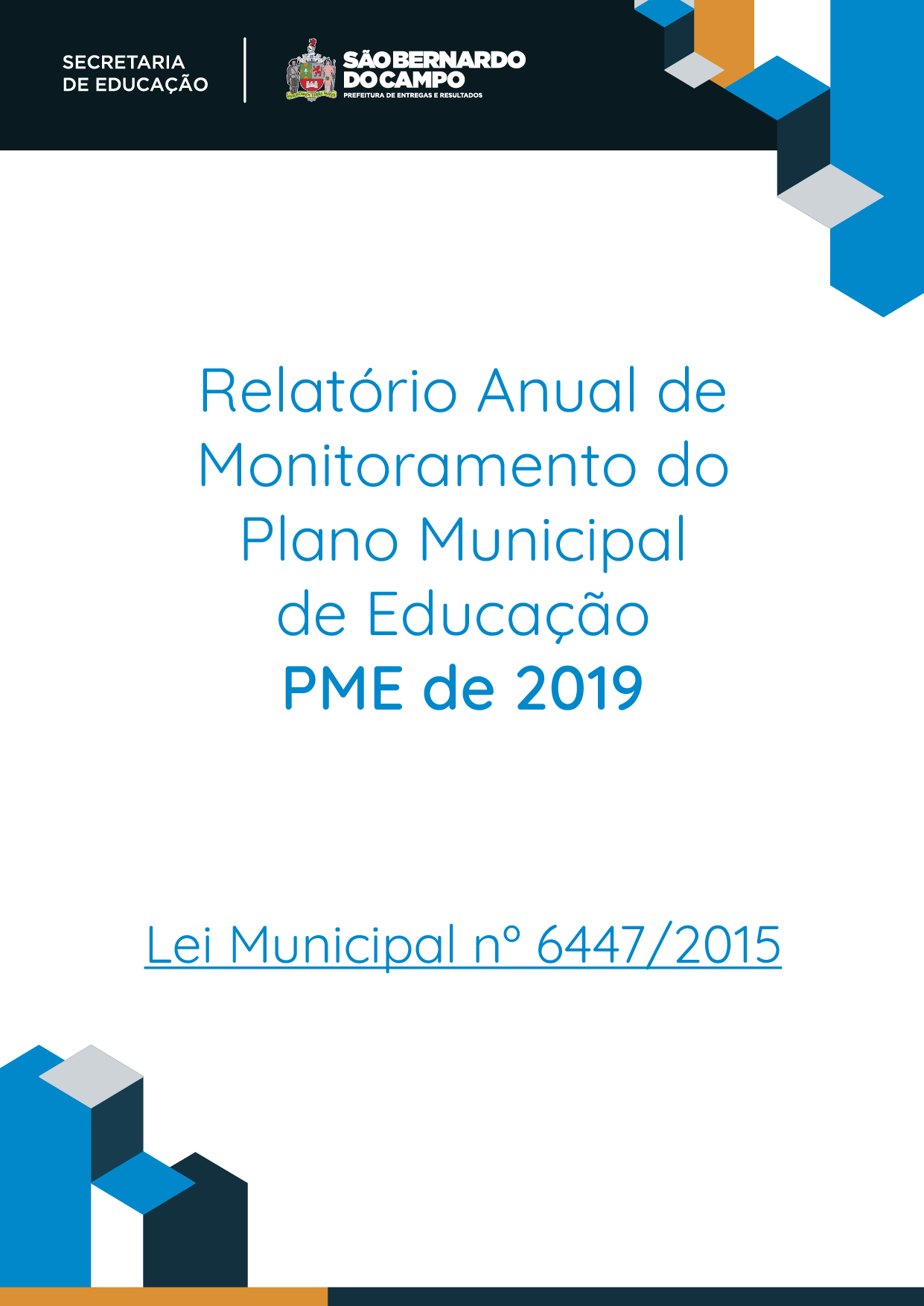 Educação Integral
META 6  

Oferecer educação em tempo integral em, no mínimo, 50% (cinquenta por cento) das escolas públicas, de forma a atender, pelo menos, 30% (trinta por cento) dos (as) alunos (as) da Educação Básica, ao final deste PME.
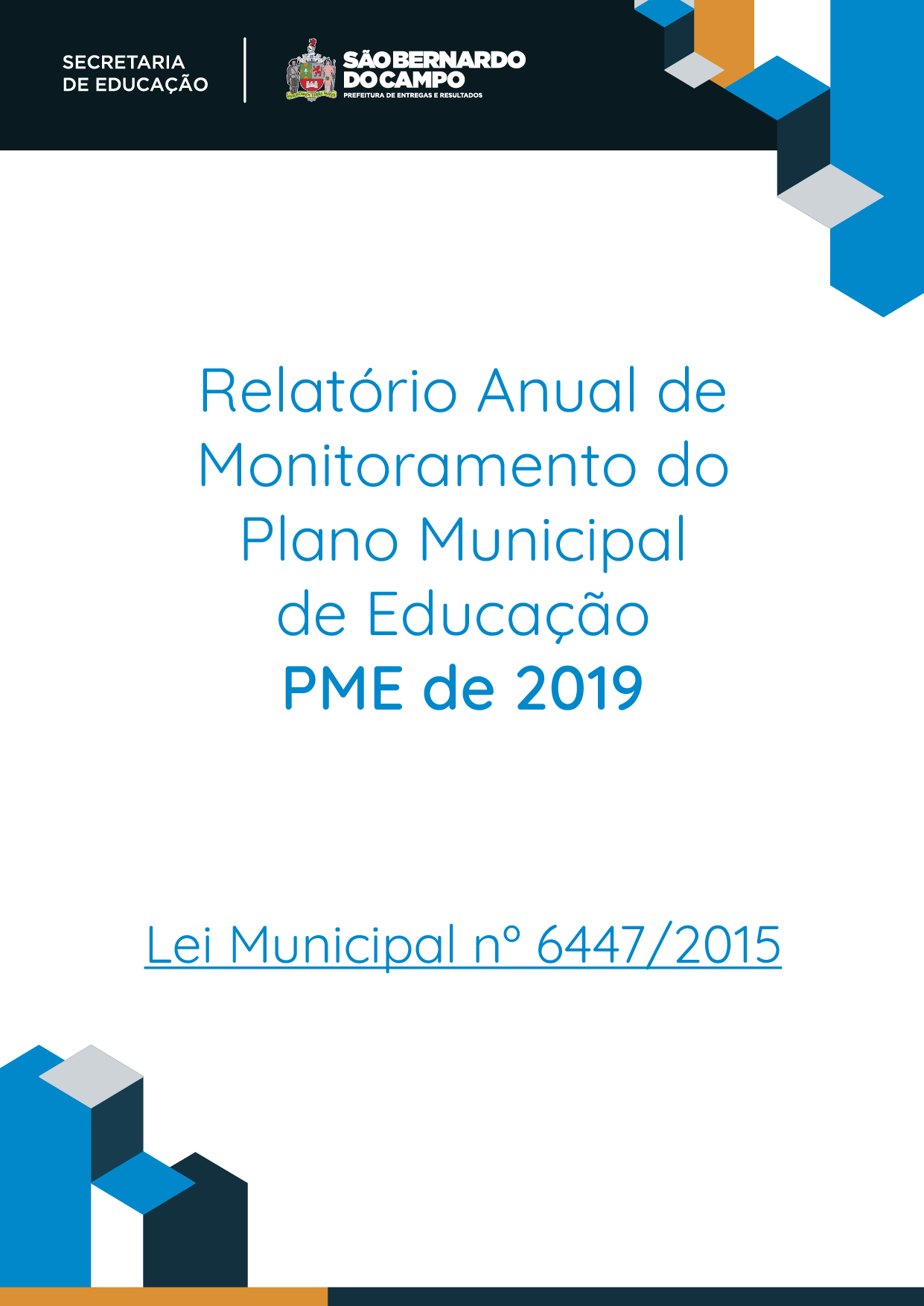 META 6  
INDICADORES
META 6  
INDICADORES
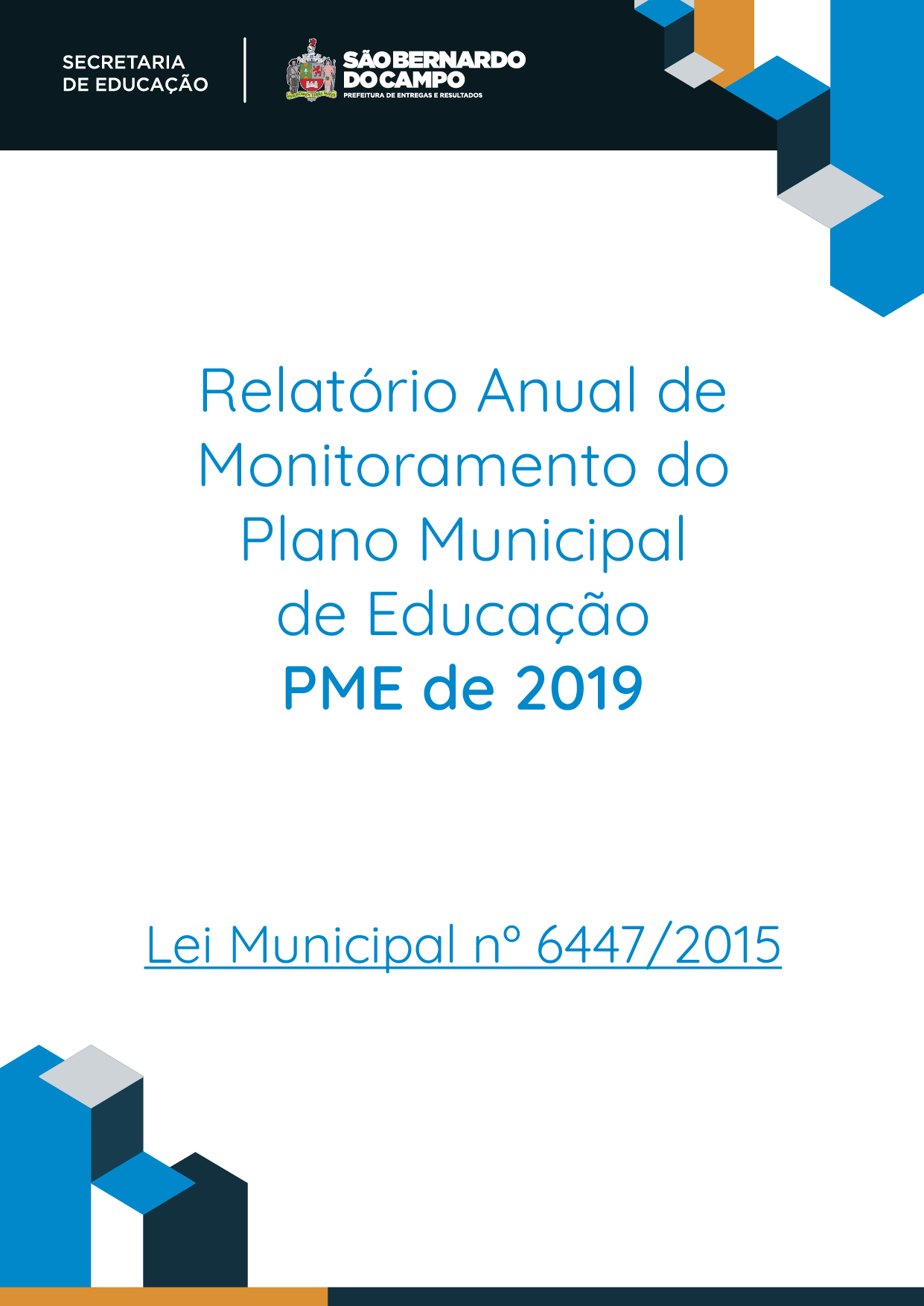 Aprendizado Adequado na Idade Certa META 7 

Fomentar a qualidade da Educação Básica em todas as etapas e modalidades, com melhoria do fluxo escolar e da aprendizagem, de modo a atingir as seguintes médias nacionais para o IDEB:
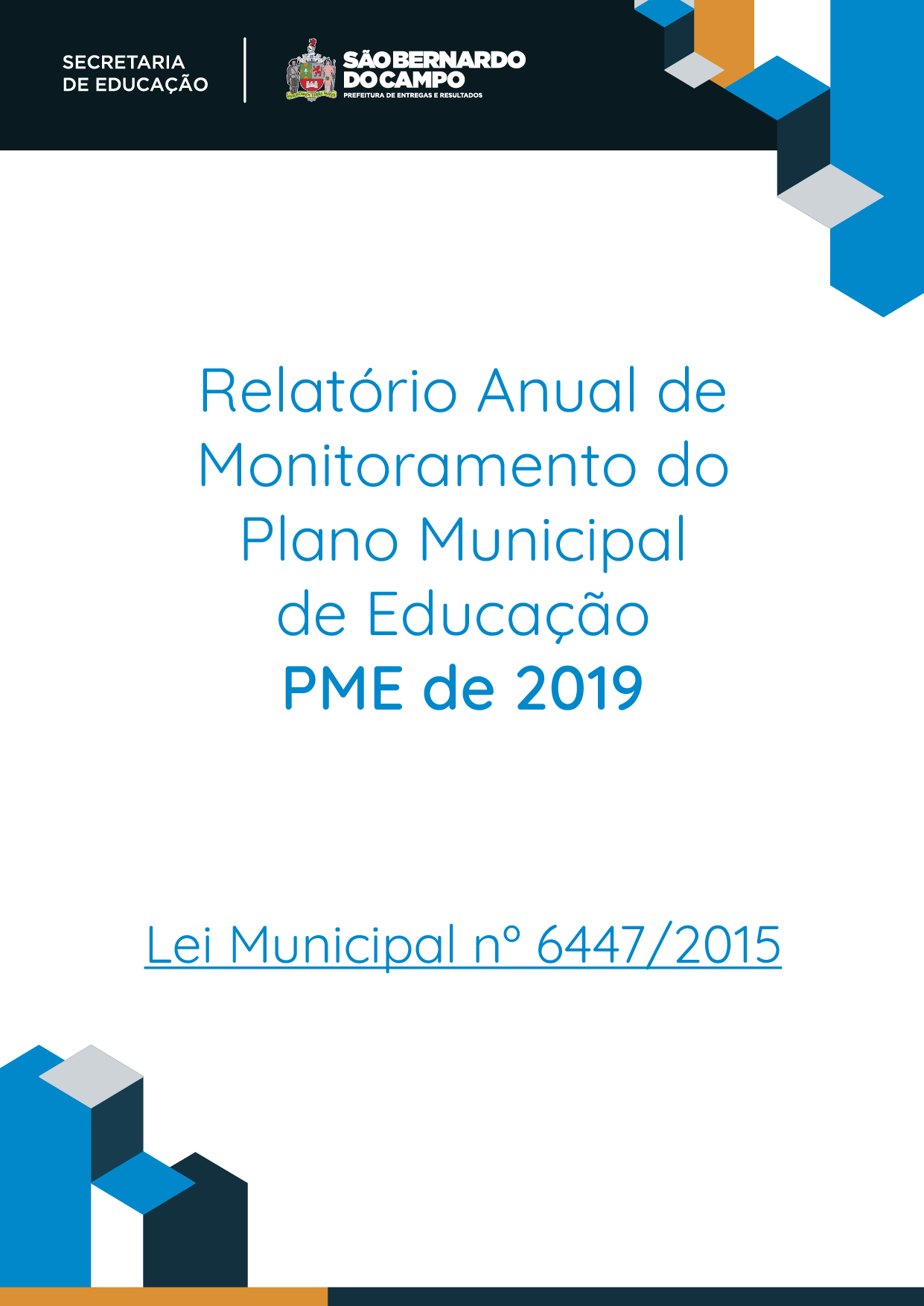 META 7  
INDICADORES ATUAIS
META 7  
INDICADORES ATUAIS
META 7  
INDICADORES ATUAIS
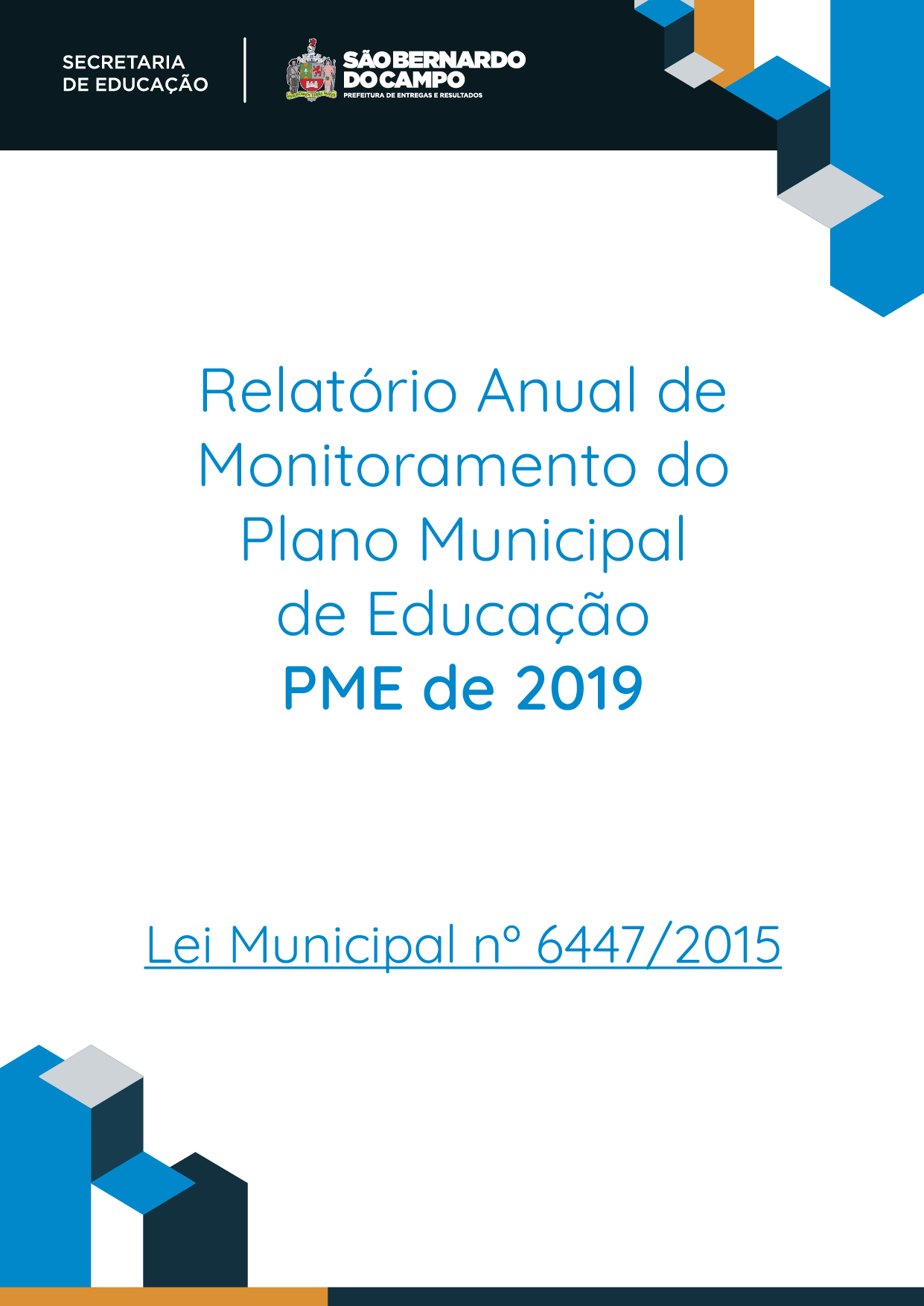 Escolaridade Média
META 8 

Elevar a escolaridade média da população de 18 (dezoito) a 29 (vinte e nove) anos, de modo a alcançar, no mínimo, 12 (doze) anos de estudo no último ano de vigência deste Plano, para as populações de regiões de menor escolaridade no Município e dos 25% (vinte e cinco por cento) mais pobres, e igualar a escolaridade média entre negros e não negros declarados à Fundação Instituto Brasileiro de Geografia e Estatística- IBGE.
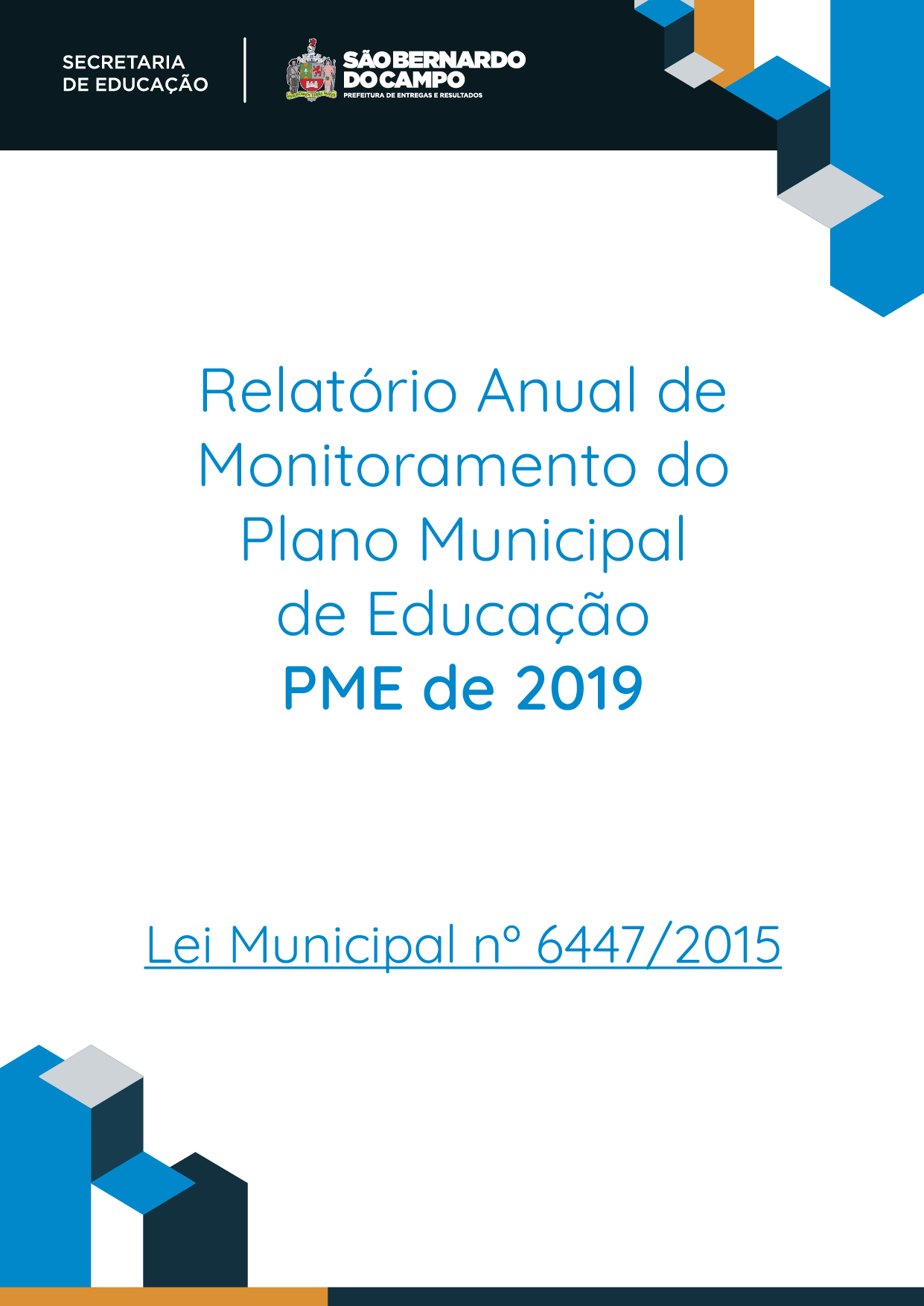 META 8  
INDICADORES
*O índice foi extraído do relatório do PME 2017
META 8  
INDICADORES
*O índice foi extraído do relatório do PME 2017
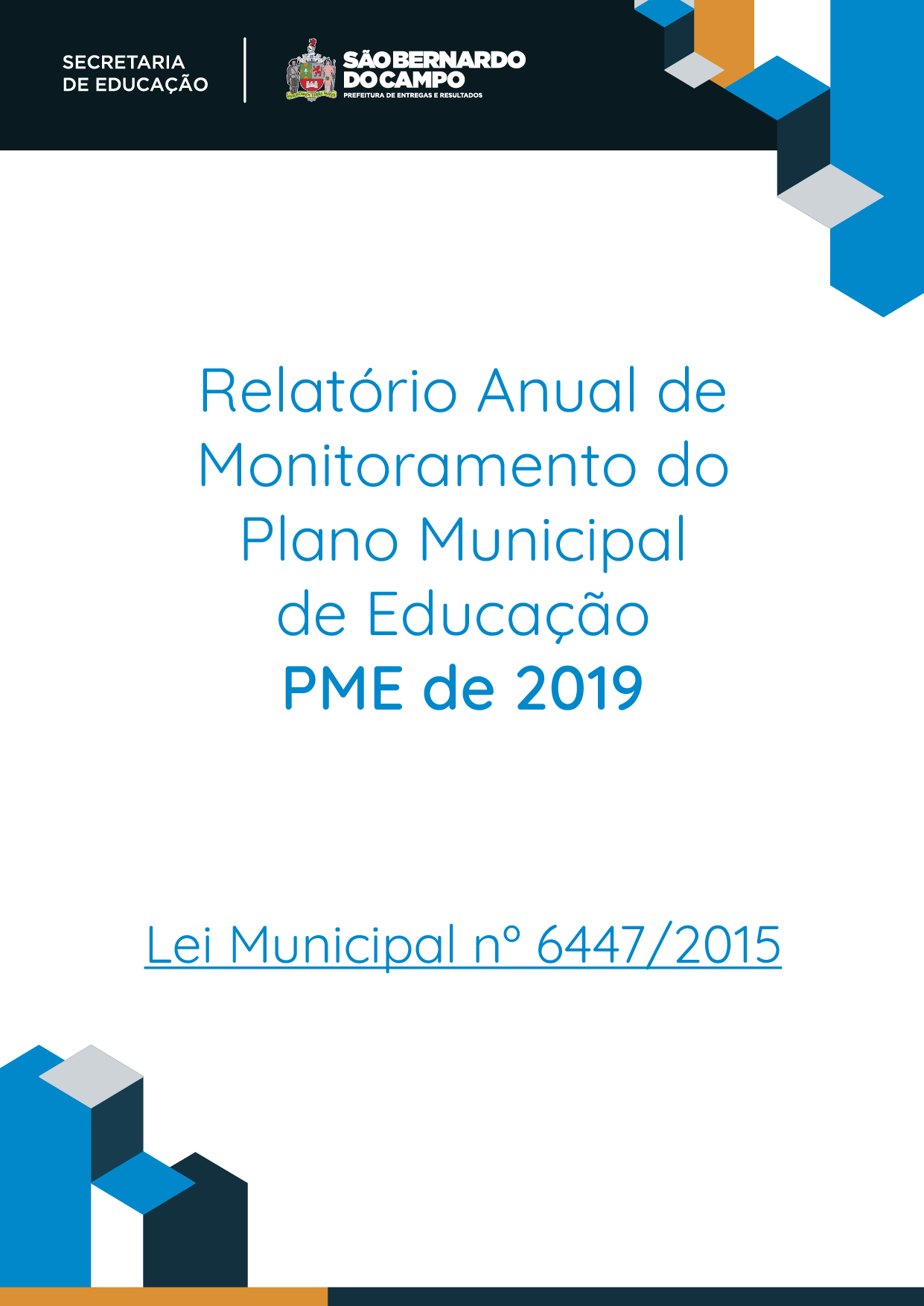 Alfabetização e Alfabetismo Funcional de Jovens e Adultos
META 9 

Elevar a taxa de alfabetização da população com 15 (quinze) anos ou mais e, até o final da vigência deste PME, erradicar o analfabetismo absoluto e reduzir em 50% (cinquenta por cento) a taxa de analfabetismo funcional.
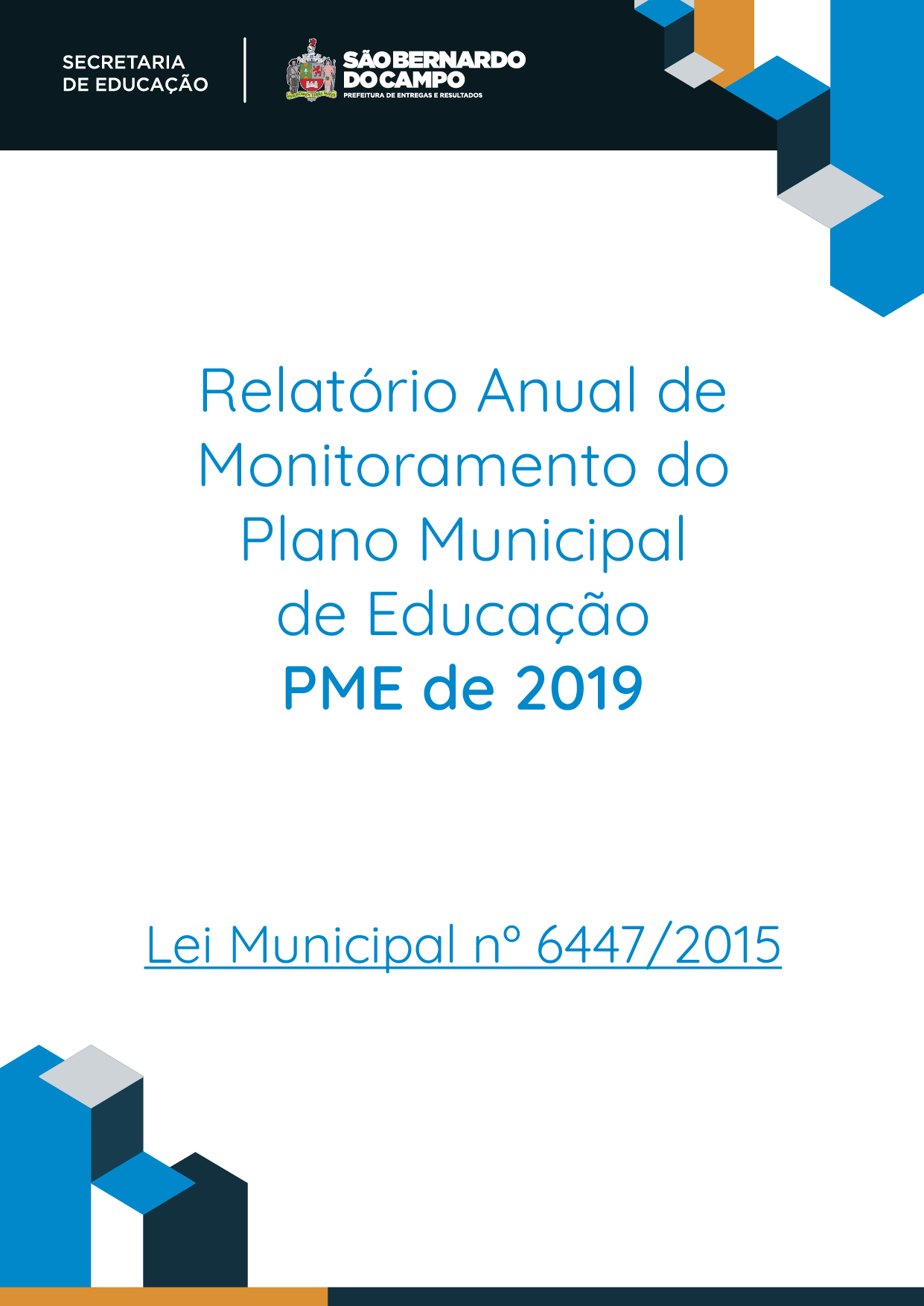 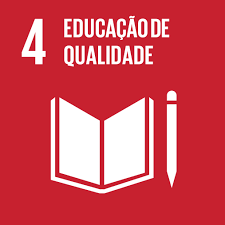 ODS 4 – META 4.6: Até 2030, garantir que todos os jovens e adultos estejam alfabetizados, tendo adquirido os conhecimentos básicos em leitura, escrita e matemática.
META 9  
INDICADORES
META 9  
INDICADORES
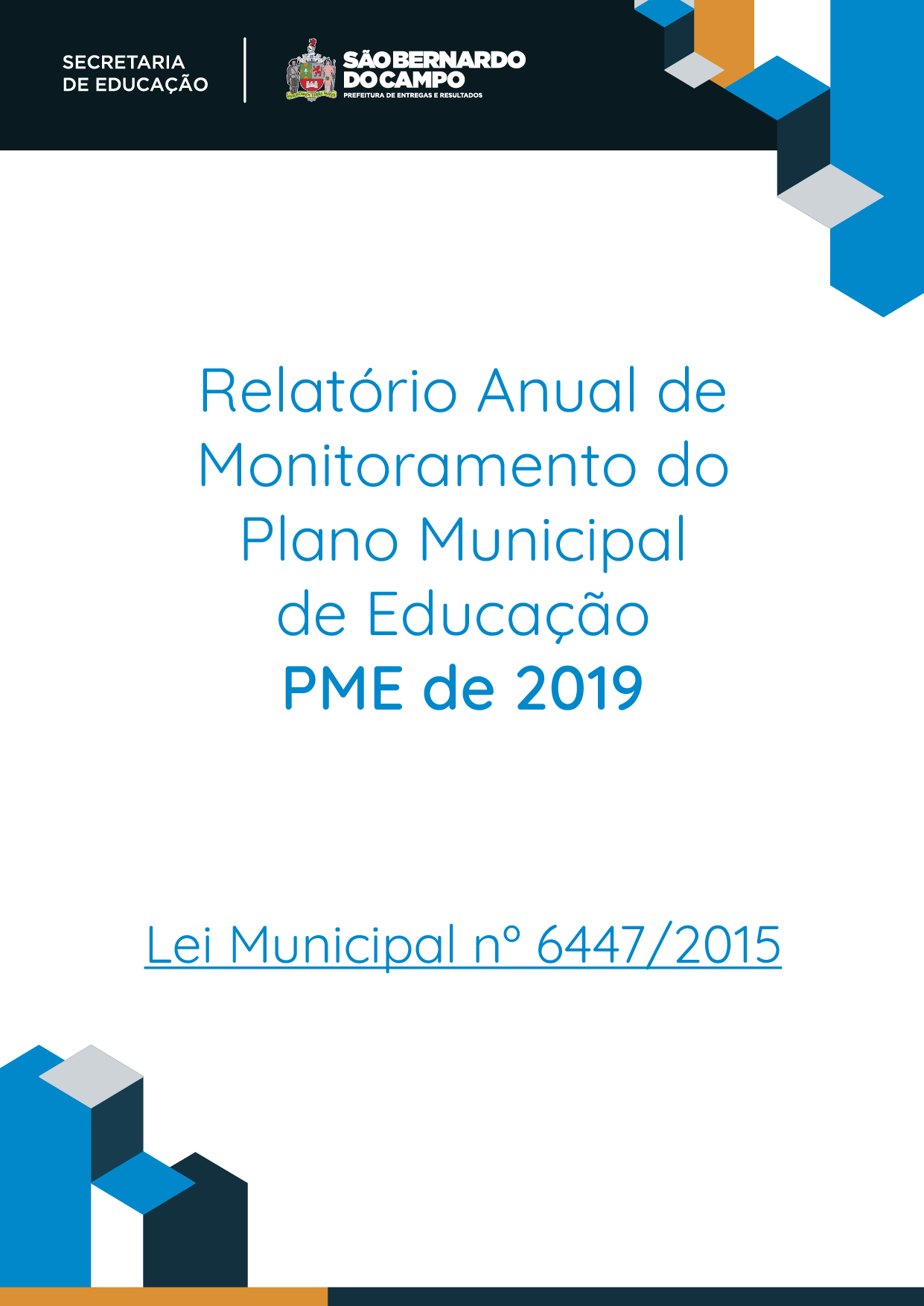 EJA Integrada à Educação Profissional
META 10 

Oferecer, no mínimo, 25% (vinte e cinco por cento) das matrículas de educação de jovens e adultos, nos ensinos fundamental e médio, na forma integrada à educação profissional.
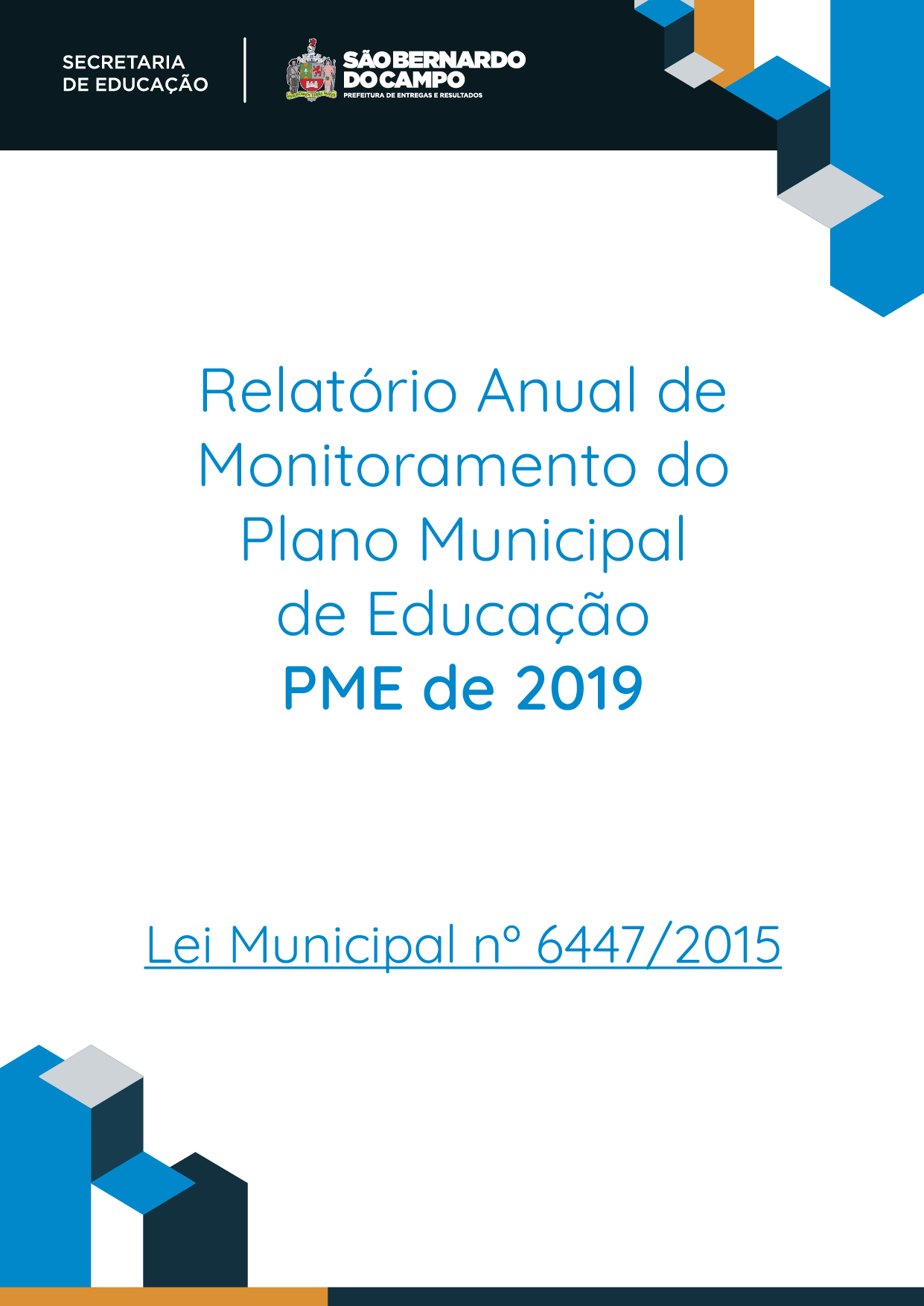 ODS 4 – META 4.4: Até 2030, aumentar substancialmente o número de jovens e adultos que tenham as competências necessárias, sobretudo técnicas e profissionais, para o emprego, trabalho decente e empreendedorismo. +
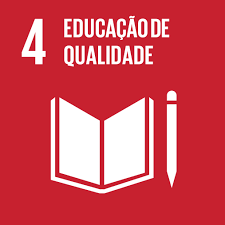 META 10  
INDICADORES ATUAIS
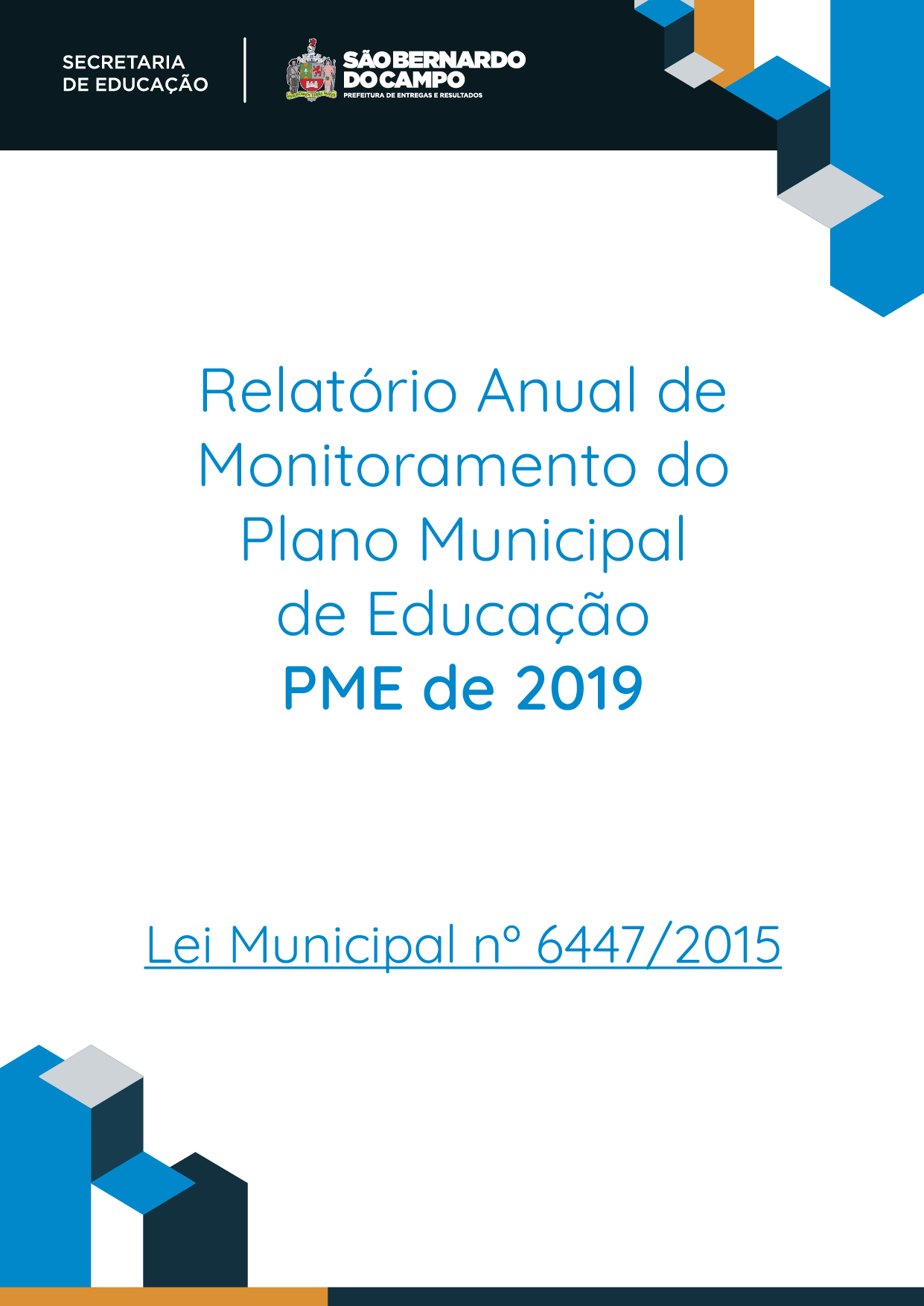 Educação Profissional 
META 11 

Triplicar as matrículas da educação profissional técnica de nível médio, assegurando a qualidade da oferta e pelo menos 50% (cinquenta por cento) da expansão no segmento público.
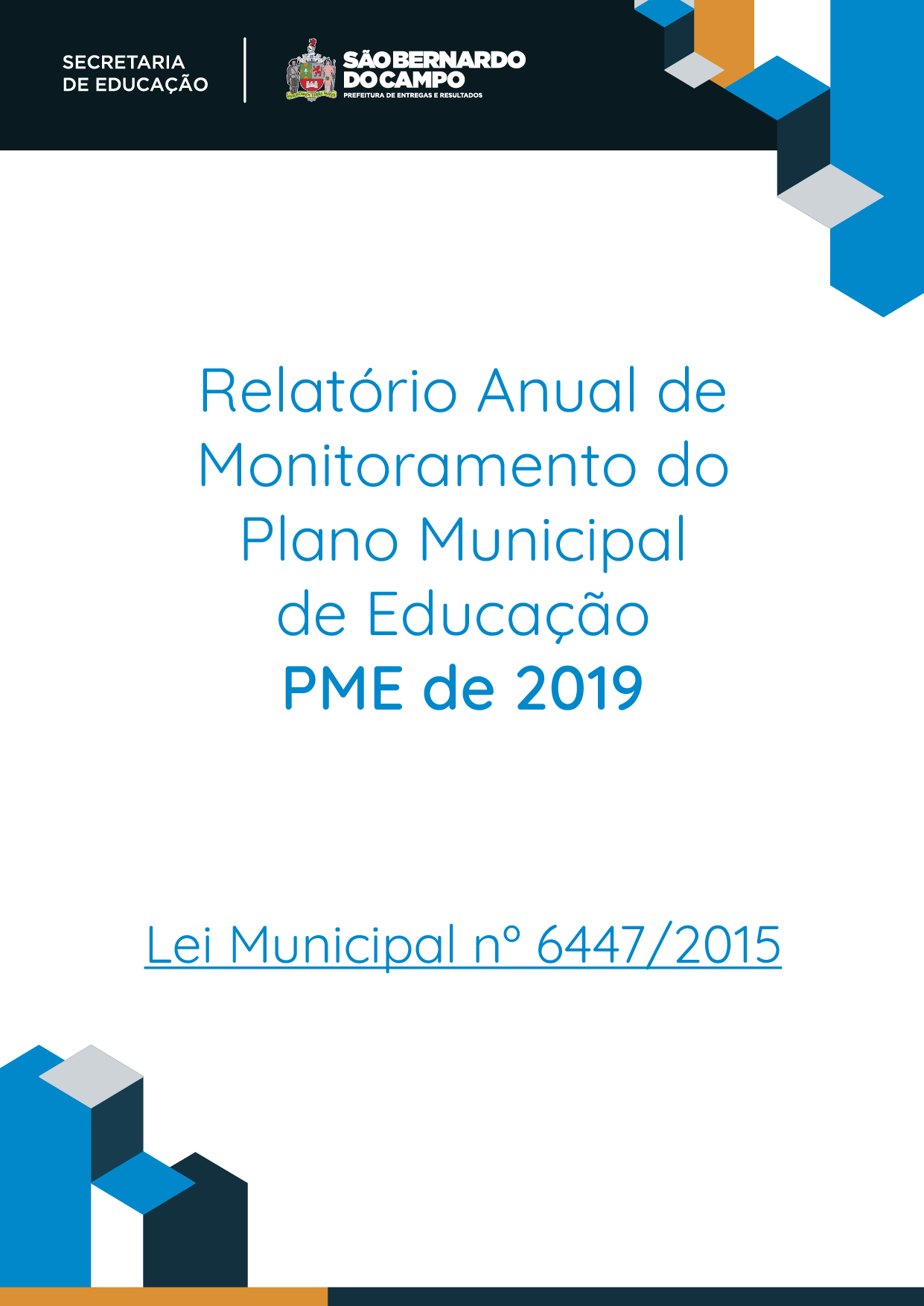 ODS 4 – META 4.4: Até 2030, aumentar substancialmente o número de jovens e adultos que tenham as competências necessárias, sobretudo técnicas e profissionais, para o emprego, trabalho decente e empreendedorismo. +
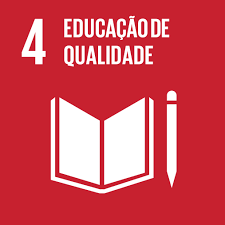 META 11  
INDICADORES ATUAIS
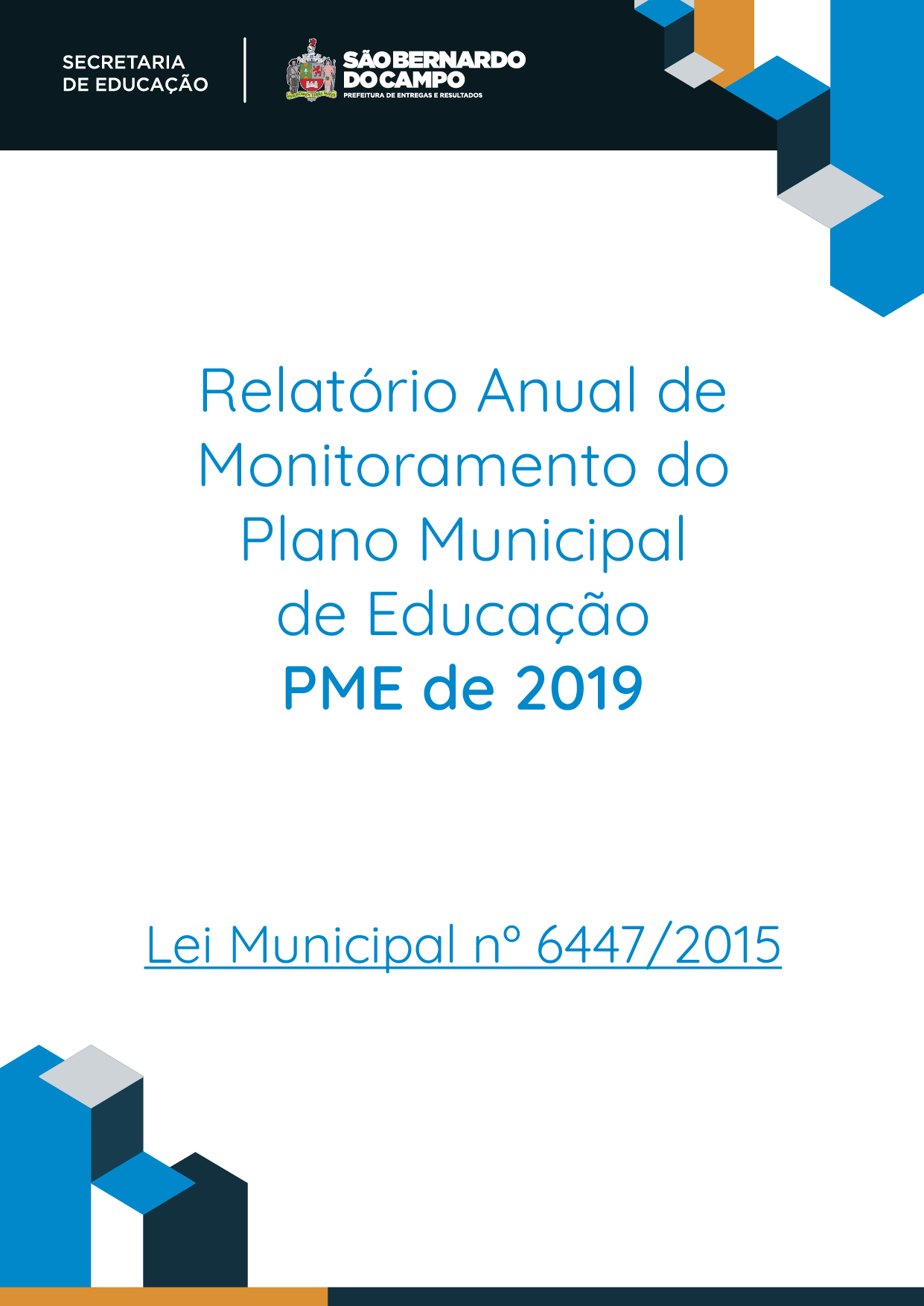 Educação Superior 
META 12 

Estimular e fomentar, em regime de colaboração com o Estado de São Paulo e a União, a expansão das vagas nas instituições de ensino superior pública no Município de São Bernardo do Campo, considerando suas vocações econômicas, sociais e culturais.
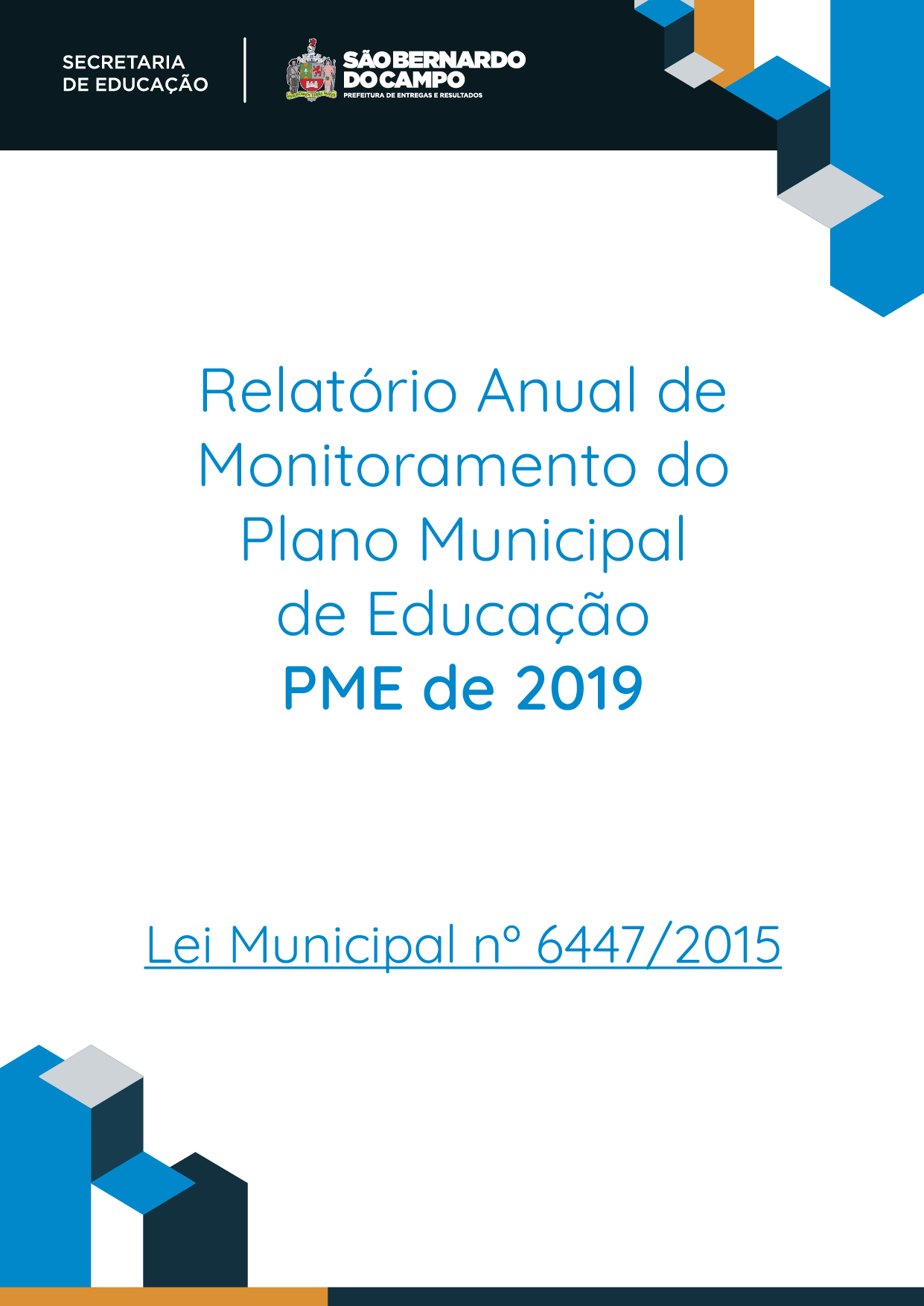 ODS 4 – META 4.B: Até 2020, ampliar em 50% o número de vagas efetivamente preenchidas por alunos dos países em desenvolvimento, em particular os países de menor desenvolvimento relativo, tais como os países africanos de língua portuguesa e países latino-americanos, para o ensino superior, incluindo programas de formação profissional, de tecnologia da informação e da comunicação, programas técnicos, de engenharia e científicos no Brasil
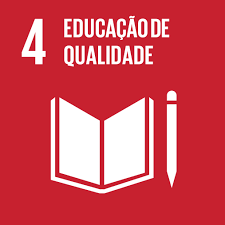 META 12  
INDICADORES ATUAIS
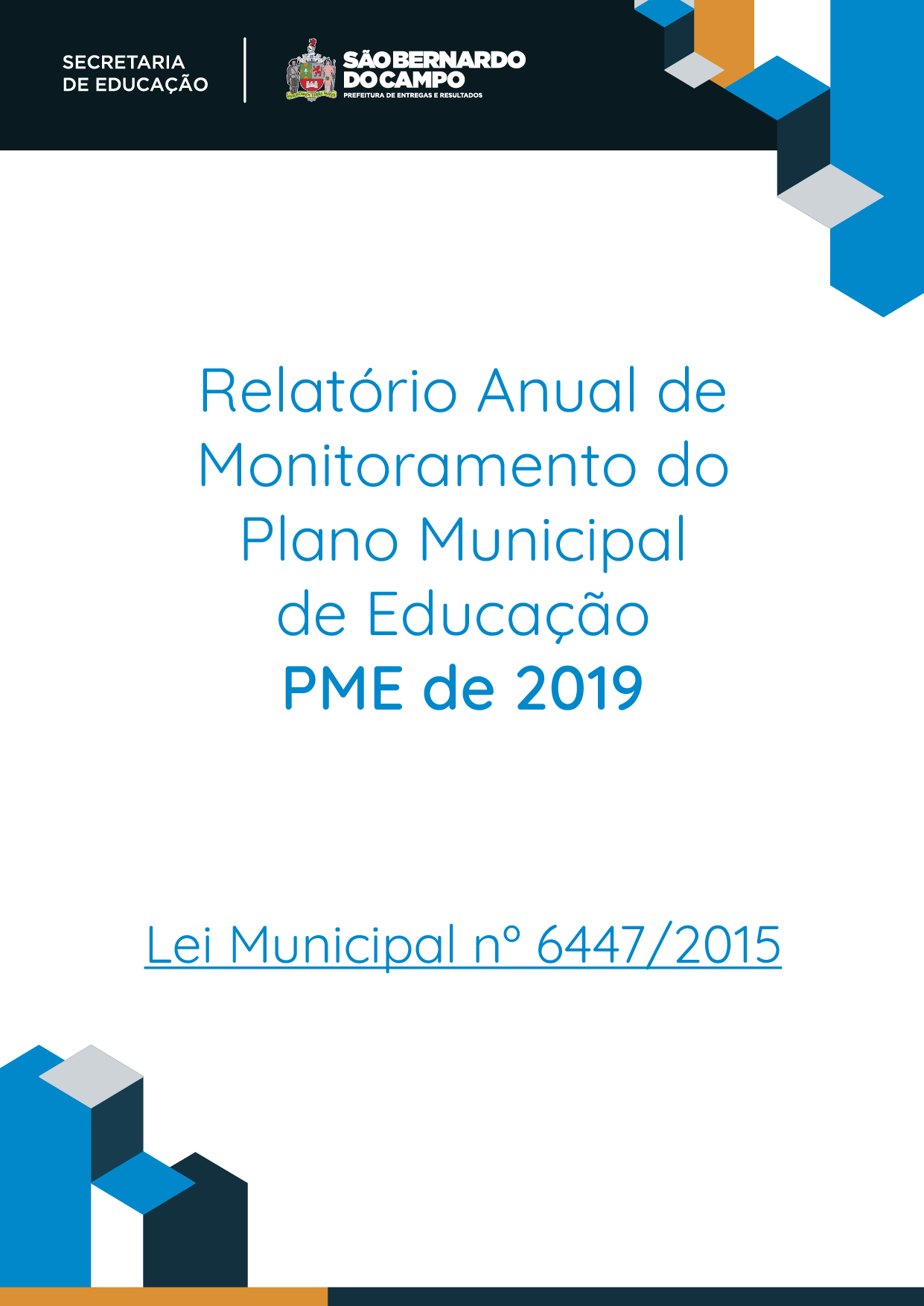 Titulação de professores da Educação Básica com formação específica em nível superior
META 13 

Participar, em regime de colaboração entre a União e o Estado de São Paulo, da política nacional de formação dos profissionais da educação de que tratam os incisos I, II e III do caput do art. 61, da Lei n 9394/96, assegurando que todos professores e professoras da Educação Básica possuam formação específica de nível superior, obtida em curso de licenciatura na área de conhecimento em que atuam.
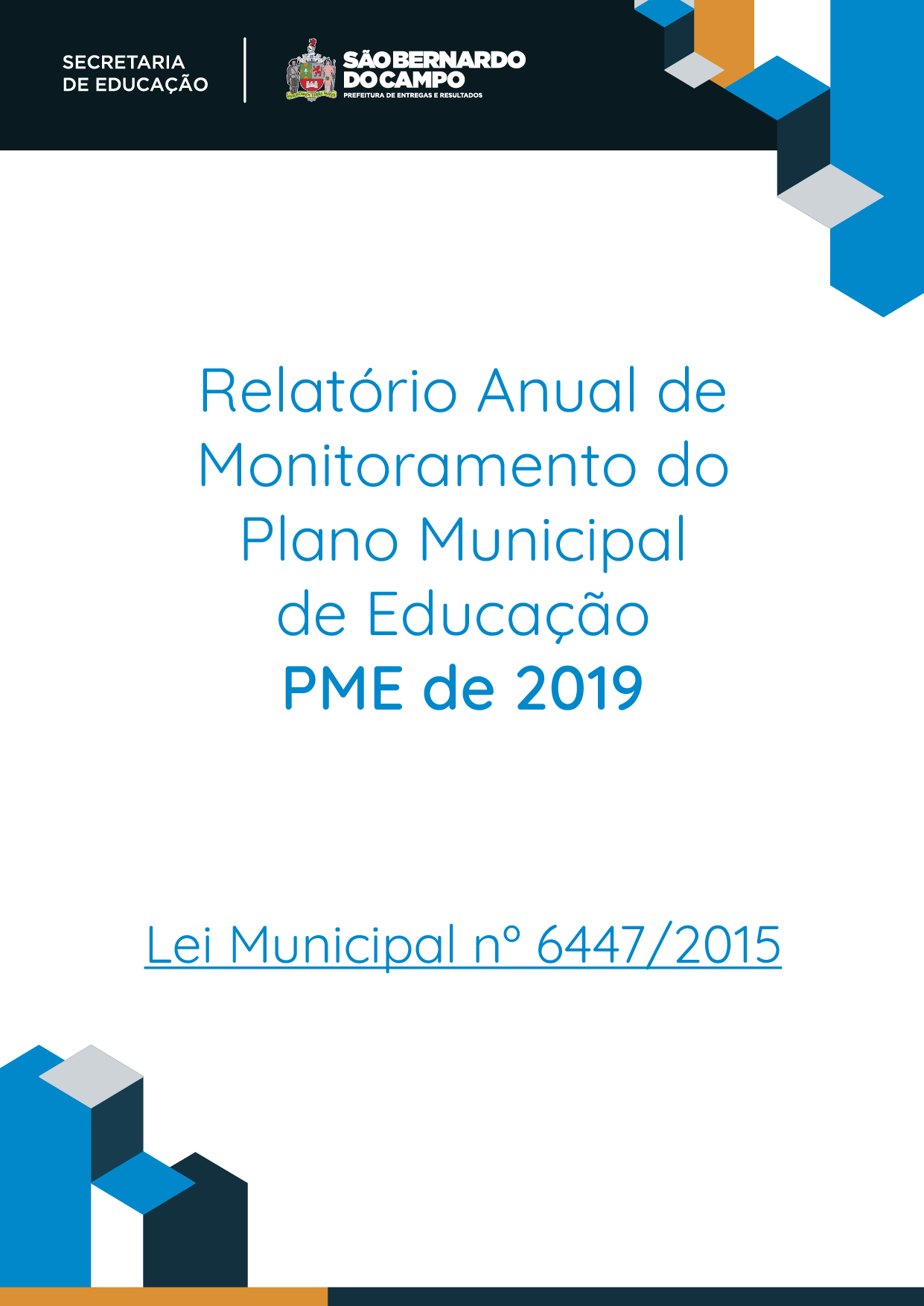 ODS 4 – META 4.C: Até 2030, assegurar que todos os professores da educação básica tenham formação específica na área de conhecimento em que atuam, promovendo a oferta de formação continuada, em regime de colaboração entre União, estados e municípios, inclusive por meio de cooperação internacional.
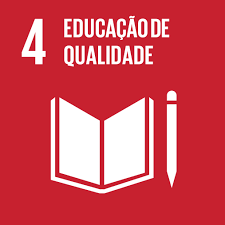 META 13  
INDICADORES
META 13  
INDICADORES
META 13  
INDICADORES
META 13  
INDICADORES
META 13  
INDICADORES
VALORES POR SEGMENTO NO ANO DE 2022
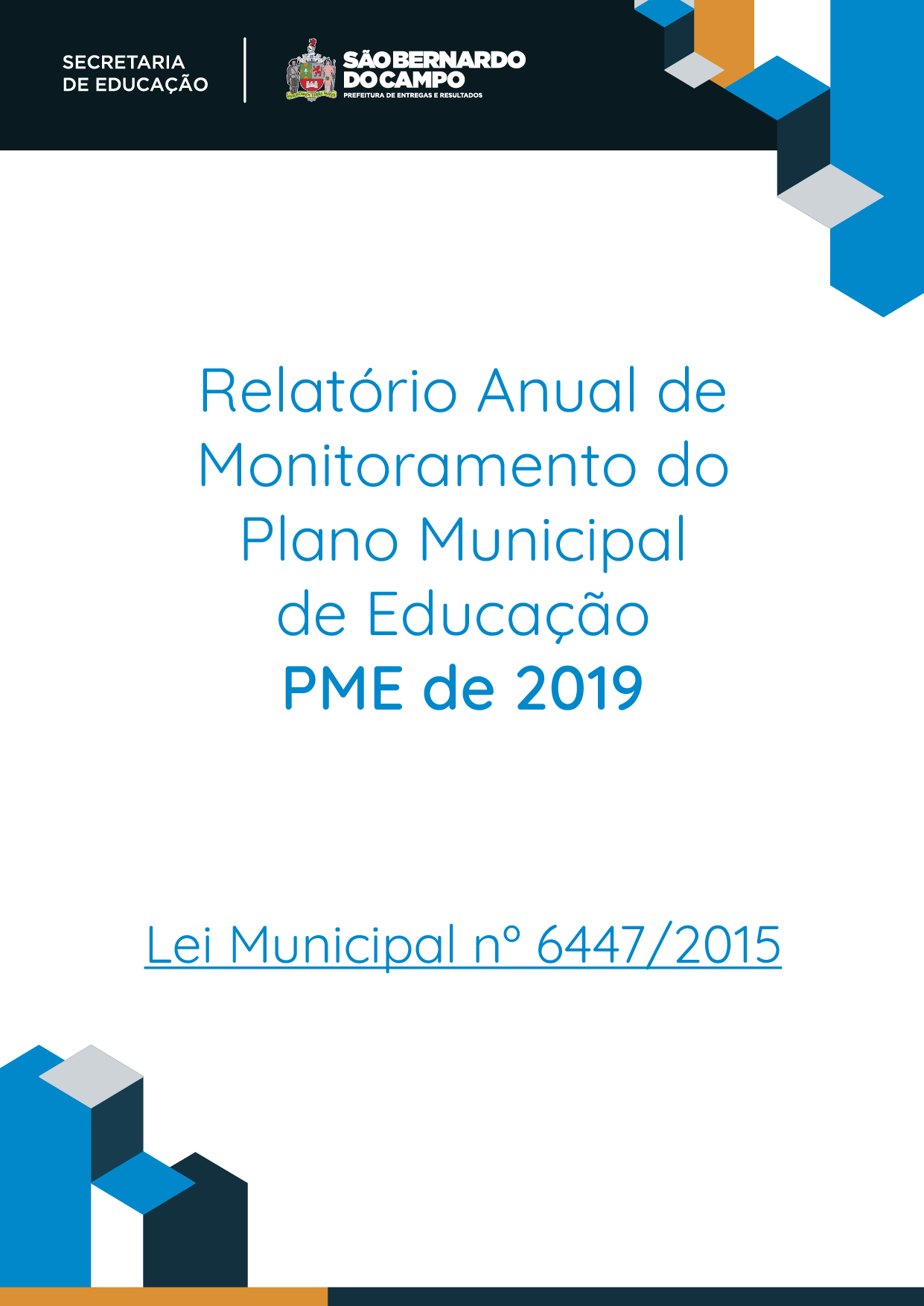 Pós-Graduação 
META 14 

Assegurar condições para que até o último ano do PME, no mínimo 50%(cinquenta por cento) dos professores da Educação Básica tenham concluído a pós-graduação, e garantir a todos (as) os (as) profissionais da Educação Básica a formação continuada em sua área de atuação, considerando as necessidades, demandas e contextualizações dos sistemas de ensino.
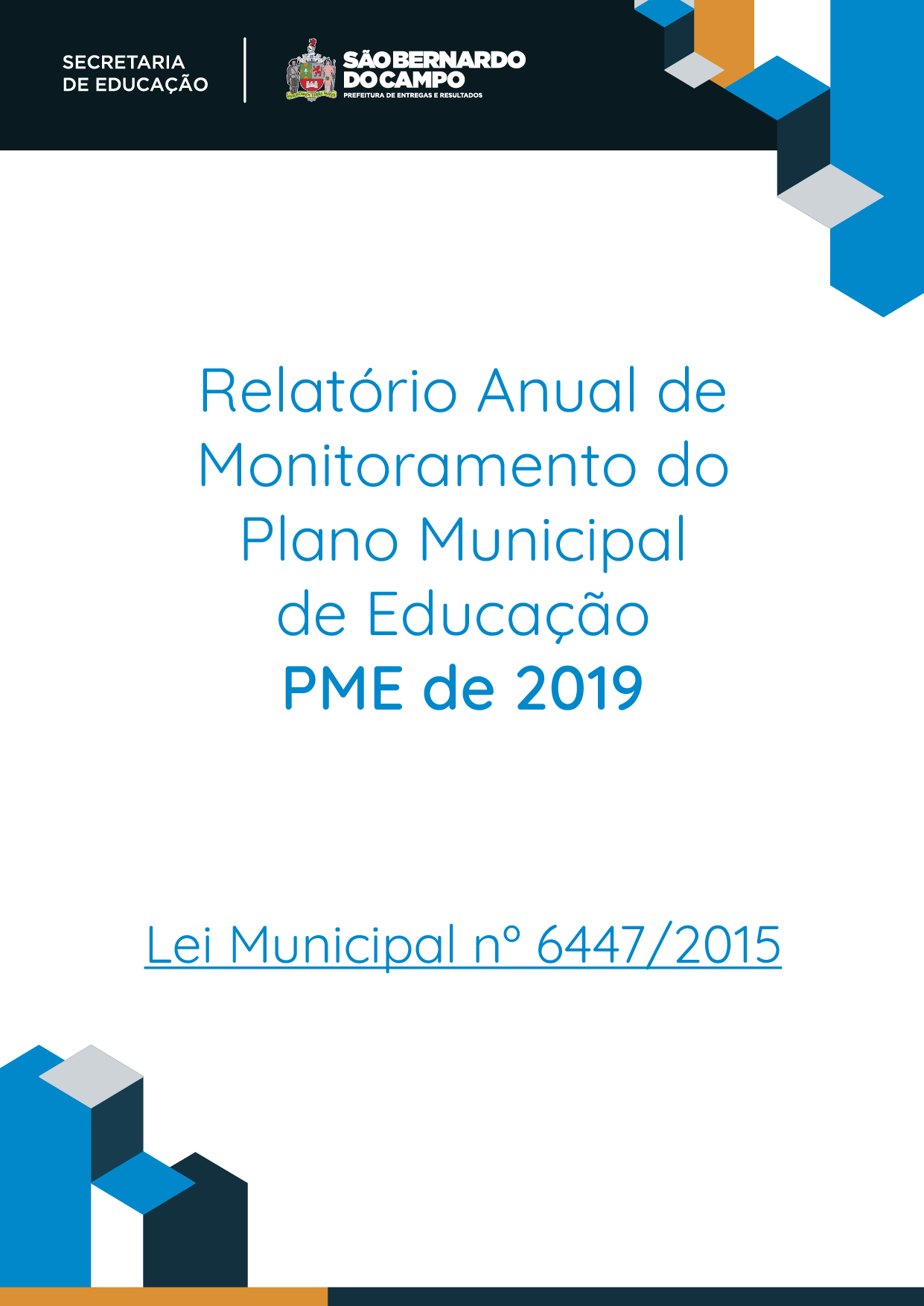 ODS 4 – META 4.C: Até 2030, assegurar que todos os professores da educação básica tenham formação específica na área de conhecimento em que atuam, promovendo a oferta de formação continuada, em regime de colaboração entre União, estados e municípios, inclusive por meio de cooperação internacional.
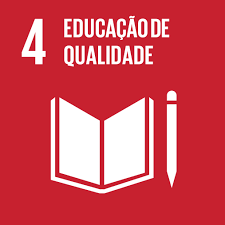 META 14  
INDICADORES
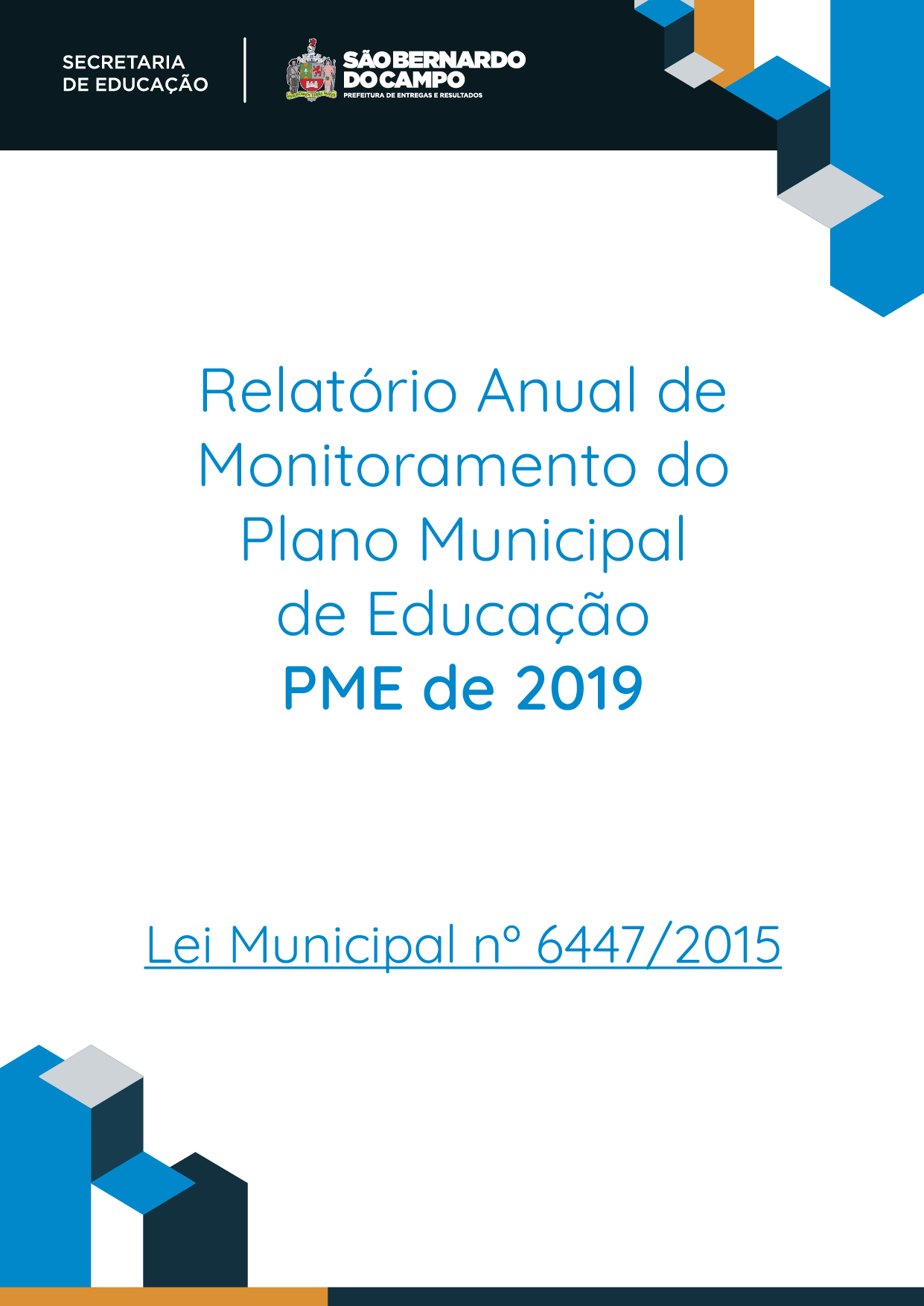 Formação de Professores 
META 15 

Valorizar os (as) profissionais do magistério das redes públicas de Educação Básica, do Município de São Bernardo do Campo, de forma a equiparar seu rendimento médio ao dos (as) demais profissionais com escolaridade equivalente em nível nacional, até o final do sexto ano de vigência deste PME.
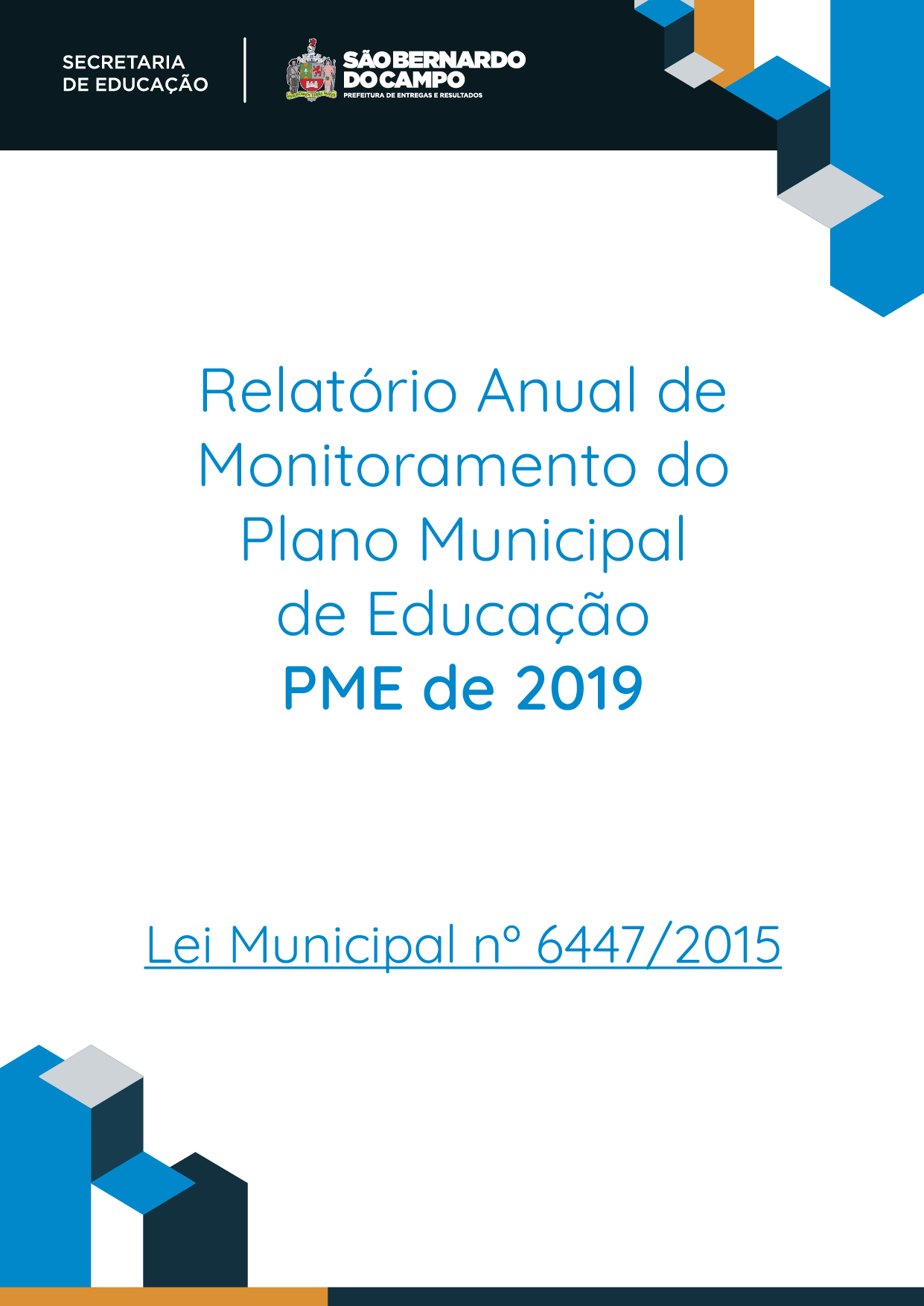 META 15  
INDICADORES
META 15  
INDICADORES
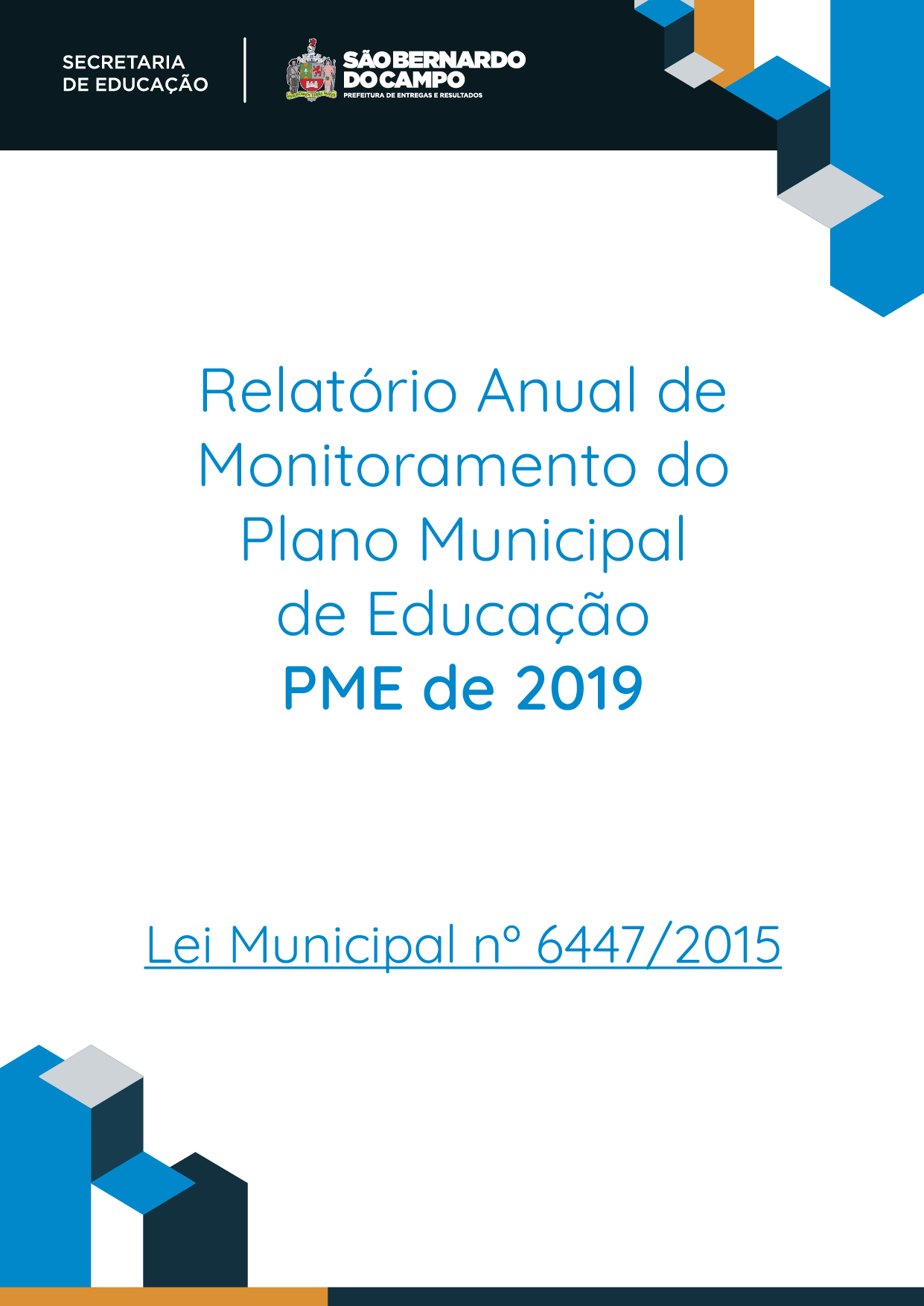 Gestão Democrática 
META 16 

Garantir e fortalecer a gestão democrática da educação, associada a critérios técnicos de mérito e desempenho e à consulta pública à comunidade escolar, no âmbito das escolas públicas, monitorando e acessando os recursos e apoio técnico da União para tanto.
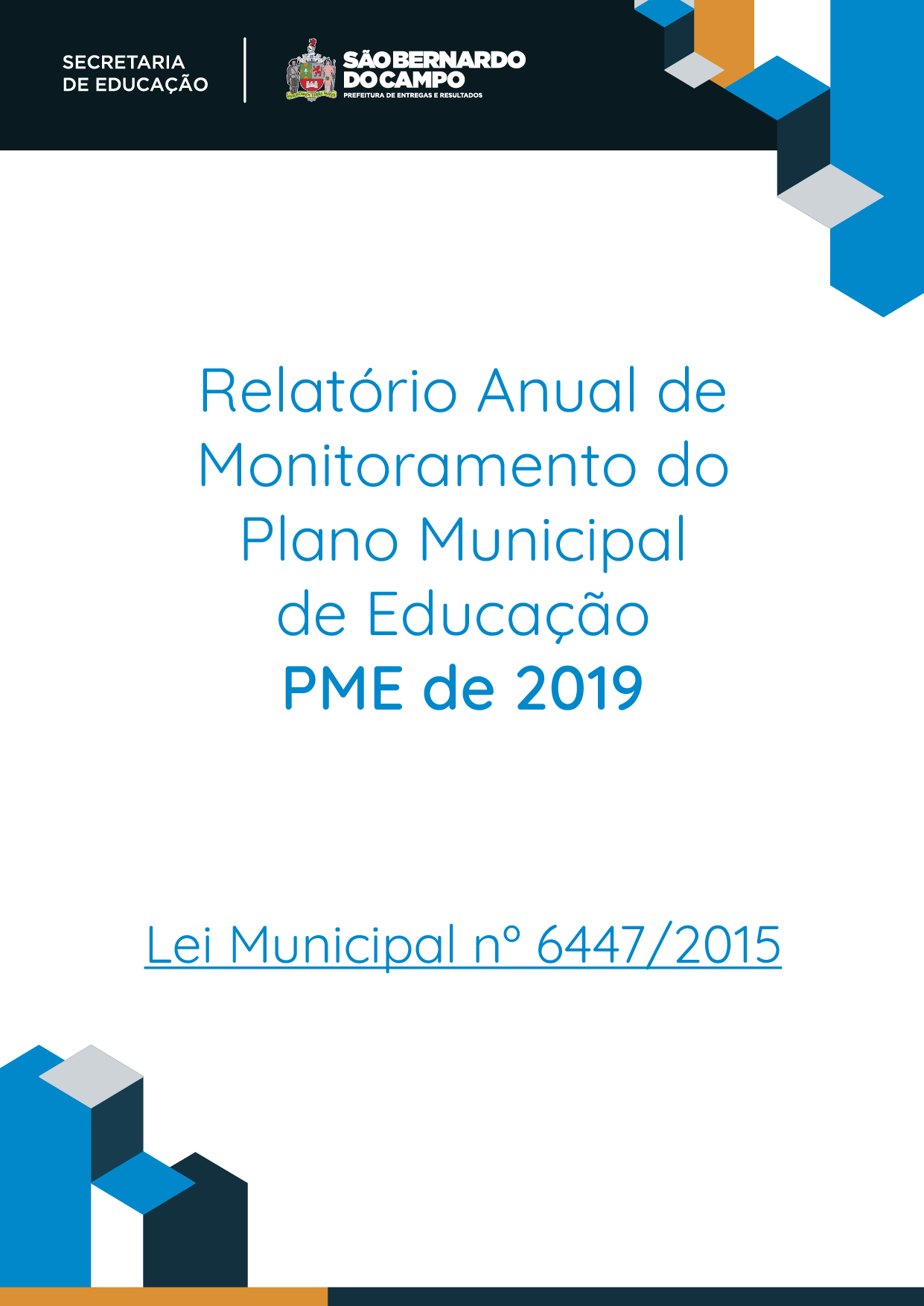 DA META 16  
INDICADORES
Conselho Municipal de Educação – CME - Lei nº 5189, de 18 de setembro de 2003 é um órgão colegiado de caráter normativo, consultivo e deliberativo do Sistema Municipal de Ensino;

Conselhos Mirins -  Fomentar o protagonismo infantil;

Conselho Municipal de Alimentação Escolar - CMAE – Lei nº 5978, de 26 de outubro de 2009 - órgão colegiado de caráter fiscalizador, permanente, deliberativo e de assessoramento;

Conselho Municipal de Acompanhamento e Controle Social do FUNDEB – CACS-FUNDEB – Lei nº 6959 de 18 de março de 2021 - Acompanhamento e controle social sobre a repartição, a transferência e a aplicação dos recursos do Fundo de Manutenção e Desenvolvimento da Educação Básica e de Valorização dos Profissionais da Educação;

Conselho Diretor do Fundo de Assistência à Educação – FAED, Lei nº 2393, de 3 de março de 1980 - Administra os recursos do Fundo de Assistência a Educação, destinados a desenvolver, incentivar e contribuir para a manutenção das atividades educacionais do Município;

Conselhos de Escola

Associação de pais e mestres (APM)
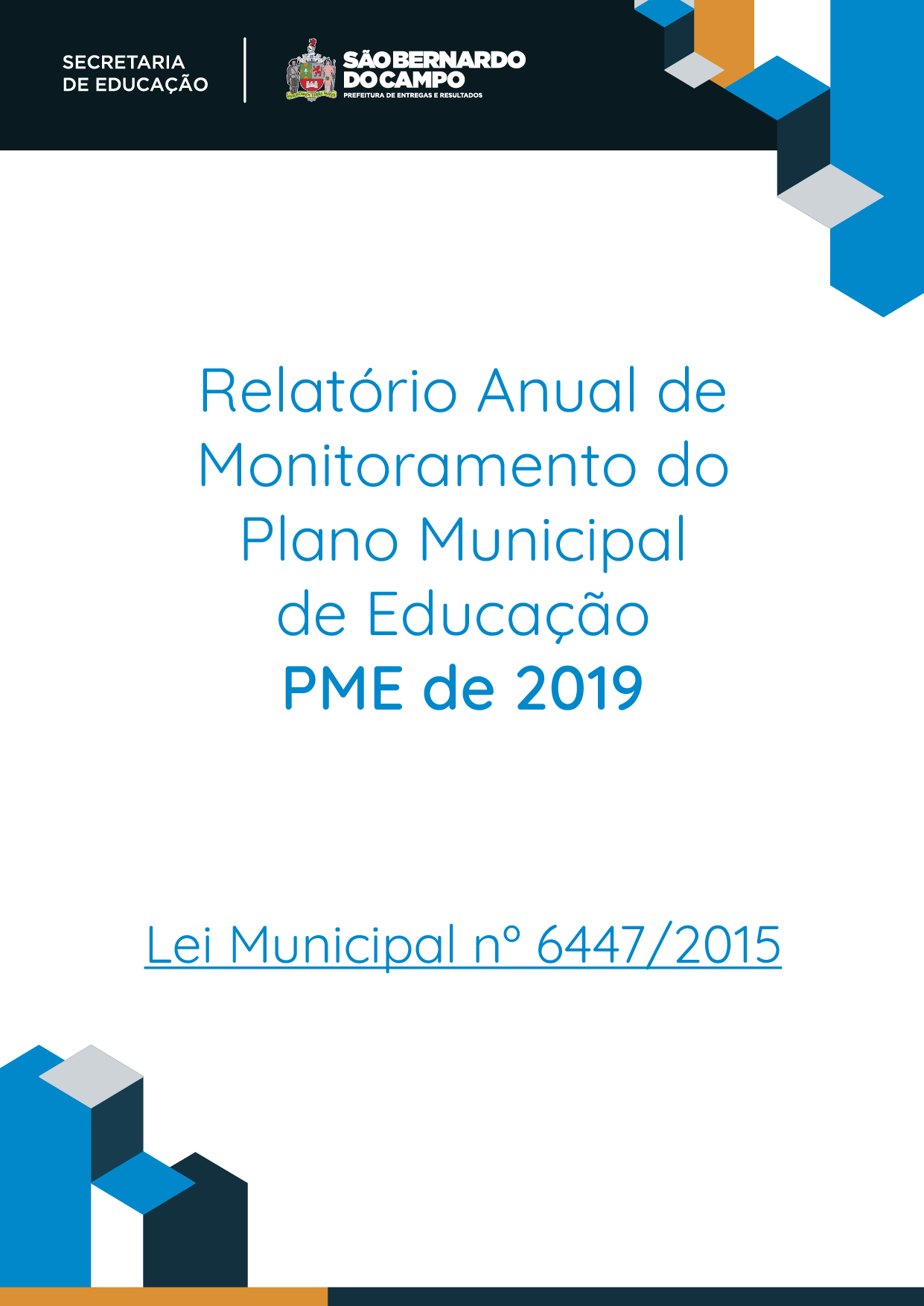 Financiamento da Educação 
META 17 

Incorporar os recursos adicionais provenientes da ampliação do investimento público em educação pública, quando da regulamentação federal, conforme a Meta 20 do Plano Nacional de Educação (Lei 13.005/2014).
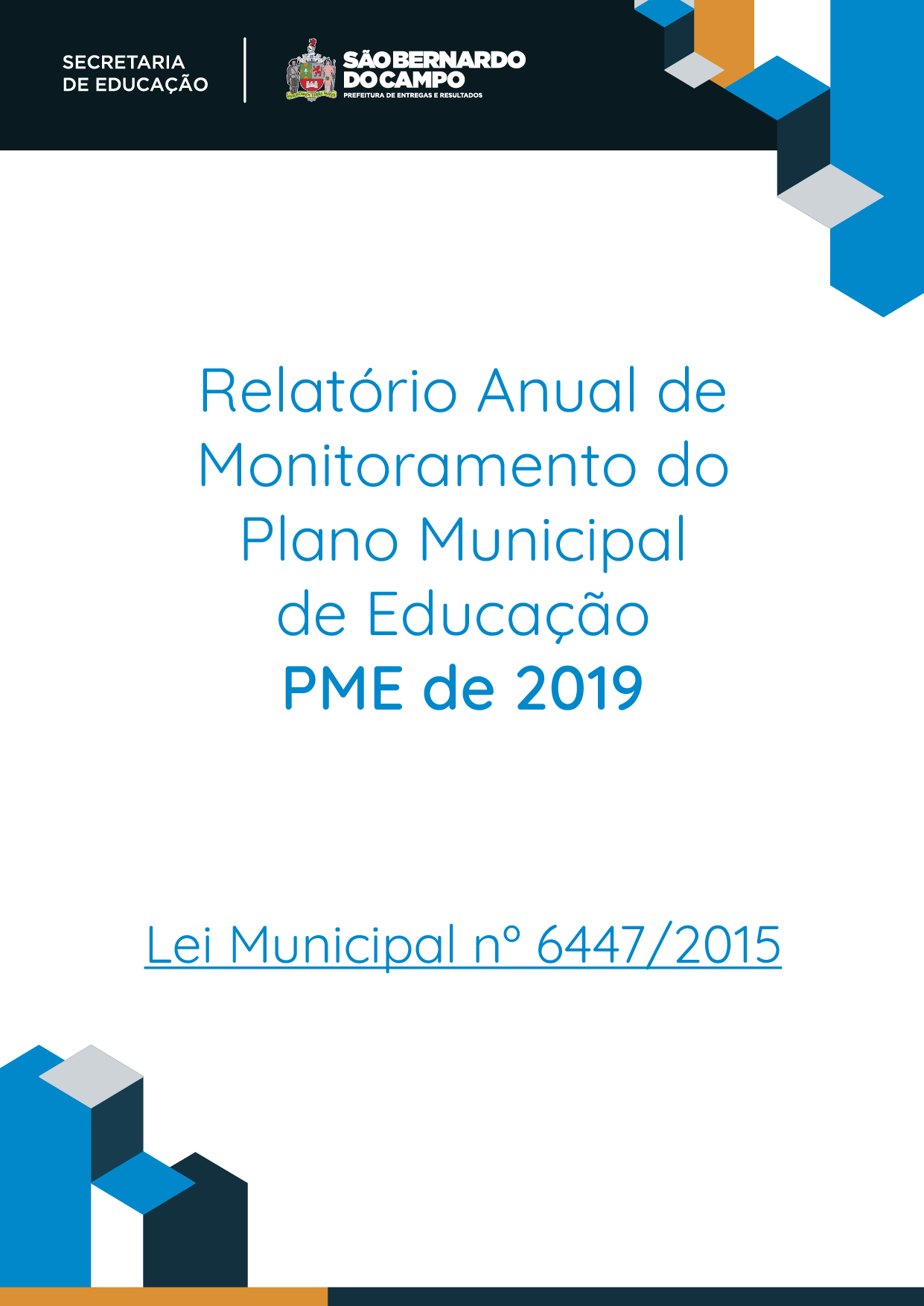 MONITORAMENTO DA META 17  
INDICADORES ATUAIS E AÇÕES DO PLANO PLURIANUAL 2022-2025
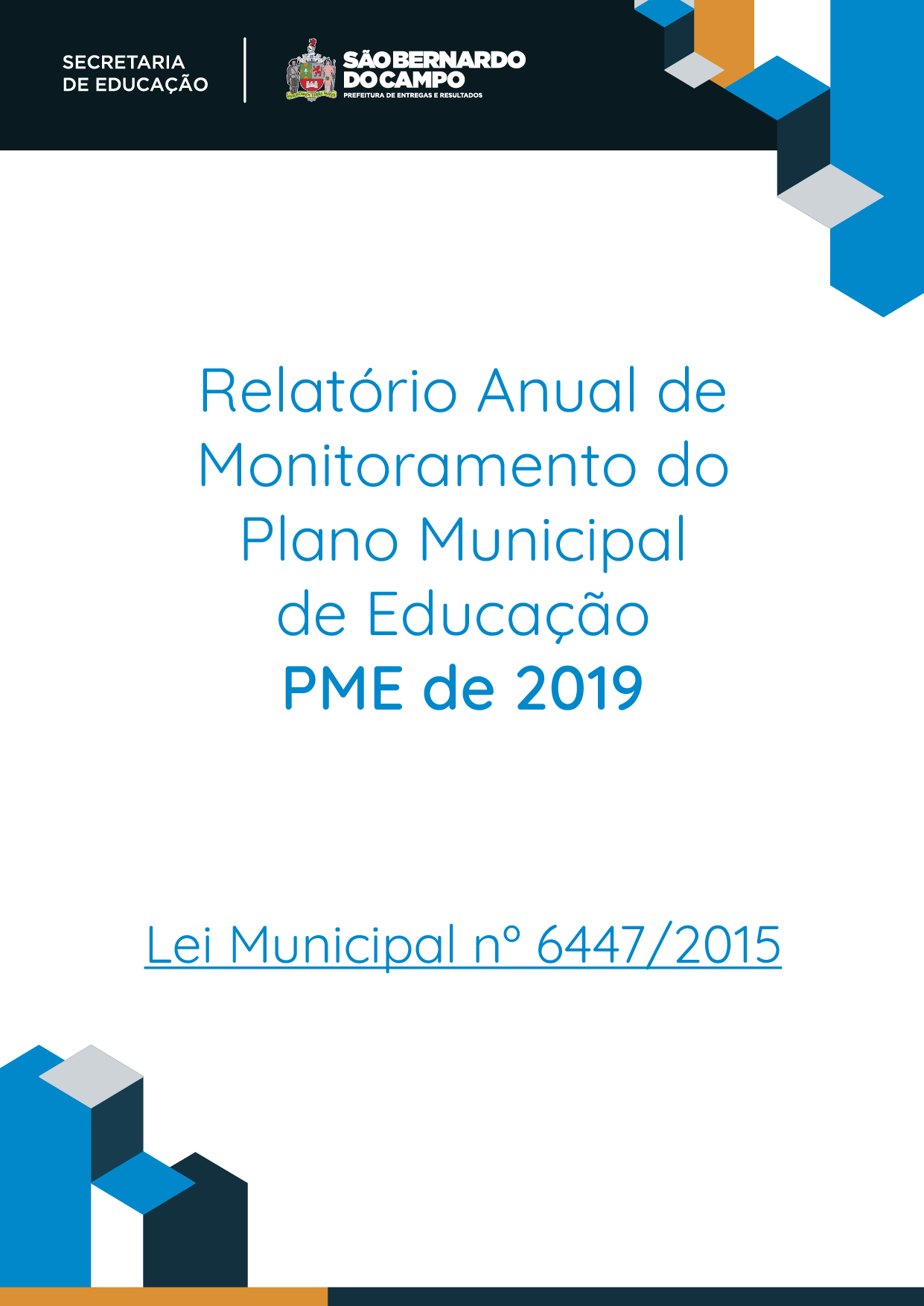 OBRIGADO(A)!
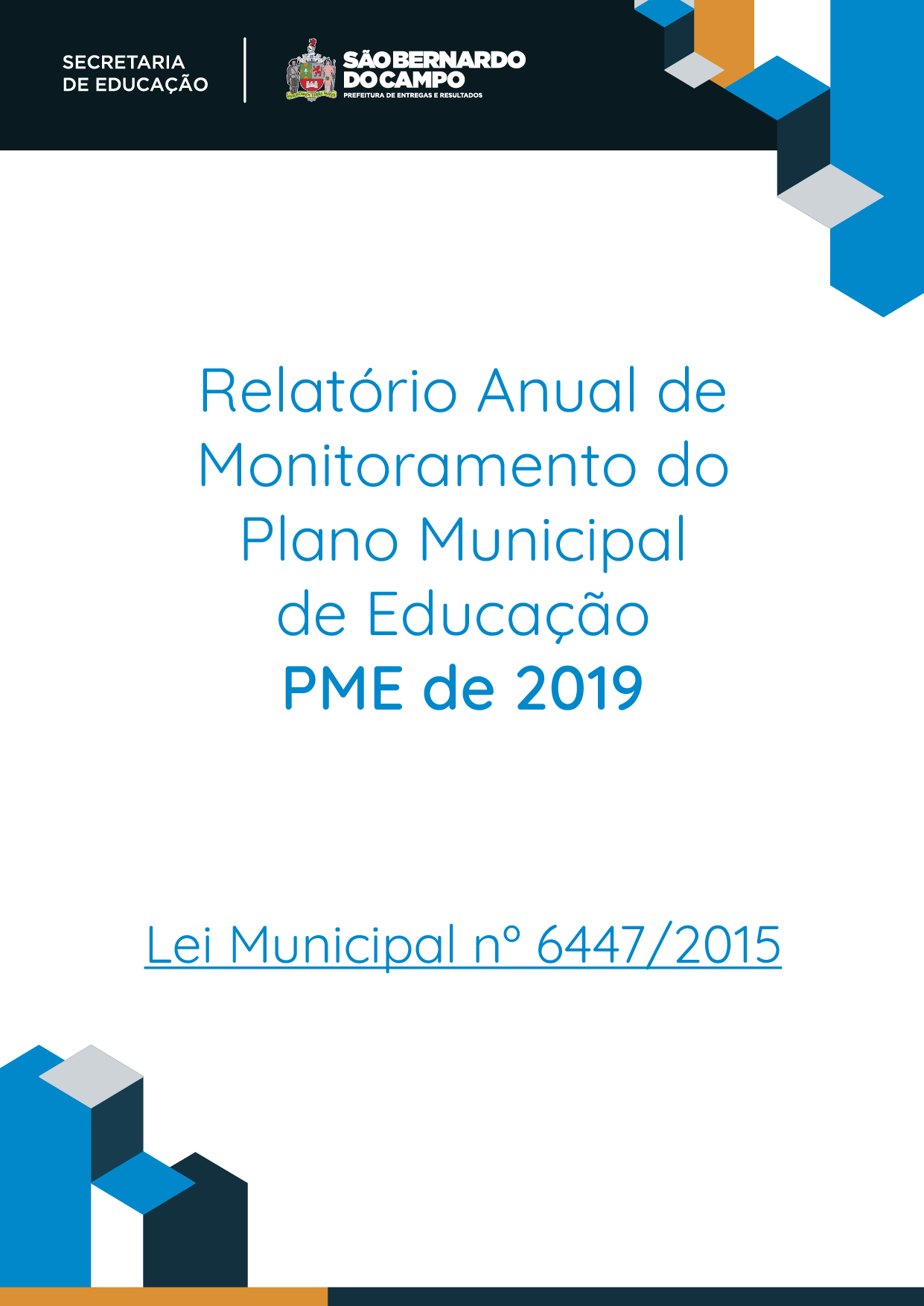